Personbrukerundersøkelsen 2023
Ola Melbye Pettersen, Jørgen Holbæk-Hanssen, Anders Thorgersen, Tor Erik Nyberg, Sverre Friis-Petersen, Kristoffer Eikemo.
Innholdsfortegnelse
Innledning
Sammendrag
Tilfredshet, tillit og respekt
Ulike aspekter ved NAV
Flere livsutfordringer og økte hjelpebehov 
Tilgjengelighet og kontakt med NAV
Språk og kommunikasjon i brev (søknader)
Vedlegg
1. Innledning
Personbrukerundersøkelsen
En av to årlige spørreundersøkelser blant NAVs brukere
Arbeidsgiverundersøkelsen retter seg mot ledelsen i private og offentlige virksomheter
Overordnede resultater og utvalgte analyser fra årets personbrukerundersøkelse, gjennomført i mai/juni 2023 
Tilfeldig utvalg av personer som har søkt på en statlig ytelse, og/eller fått oppfølgingstjenester
20 670 personer besvarte undersøkelsen
(se vedlegg 1 for metodebeskrivelse)
Gir et bilde av brukernes erfaringer med NAV, slik de selv opplever og uttrykker det 
Økt forståelse av hvordan ulike forhold ved NAVs tjenester og oppgaver, og kjennetegn ved NAV sine brukere, har betydning for tilfredshet, samhandling og økonomisk trygghet og muligheter på arbeidsmarkedet.
Kan gi nyttig informasjon for tjenesteutviklingen i ulike deler av NAV
*Takk til Ola Thune og Stine Renate Otterbekk i Arbeids- og velferdsdirektoratet
Begrepsbruk og leseveiledning
«Brukergrupper» = fordeling av respondenter trukket fra NAV-registre i to utvalg, fordelt på 14 grupper/ytelser:
1) Oppfølgingsutvalget: 
Arbeidssøkere, Sykmeldte(12 uker), Arbeidsavklaringspenger (AAP), Nedsatt arbeidsevne (uten AAP), Enslige forsørgere
2) Forvaltningsutvalget (ny søknad siste 6 mnd):
Alderspensjon, Barnebidrag, Barnetrygd, Foreldrepenger, Hjelpe- og grunnstønad, Hjelpemidler, Kontantstøtte, Familier m/syke barn, Uføretrygd, Andre ytelser

«Andel positive» på variabler i undersøkelsen:

De som svarer 4-6 på en 6-punkts skala, f.eks. «Hvor stor tillit har du til NAVs arbeid i sin helhet?»Svært liten tillit (1   –  2  –  3  –  4  –  5  –   6) Svært stor tillit

Tolkes som «de som er mer fornøyd enn misfornøyd»
Hvordan lese figurene?

Figurer fra analysene er fremstilt med konfidensintervall som representerer feilmarginen (usikkerheten) i dataene. 

Linjen gjennom et rundt punkt fremstiller konfidensintervallet der den sanne verdien ligger, med 95% sikkerhet. Hvis det ikke er overlapp mellom konfidensintervallene i en figur er det med høy sikkerhet en signifikant forskjell. 

I figuren under er det ikke overlapp mellom linjene på de to spørsmålene/variablene, og vi kan med høy sikkerhet stole på at forskjellene i vårt utvalg (respondentene) gjenspeiles i populasjonen (NAVs brukere).
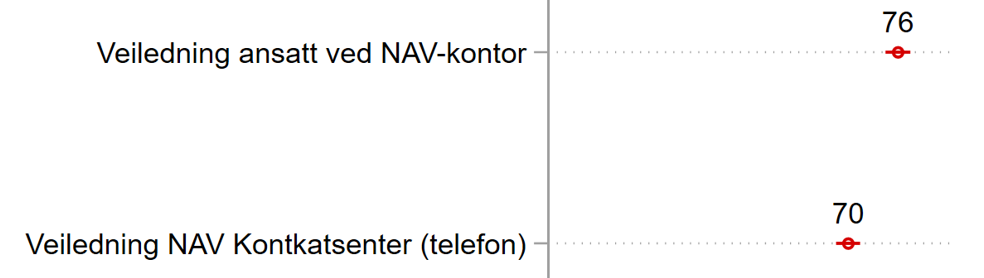 2. Sammendrag
Sammendrag:
Ingen endring i tilfredshet, tillit og respekt fra 2022 til 2023
Stort sett tilbake på samme nivå som før pandemien
Unge (under 30 år), de med utrygg økonomi og de med lav byråkratisk kompetanse er mindre tilfreds med NAV enn de respektive andre gruppene
Flere opplever at det er lett å ta kontakt med NAV i 2023, og flere får møte veileder ved behov
Stadig flere avtalte møter skjer fysisk, mens bruk av telefon og video er på vei ned ved NAV-kontorene

Kontakten med og veiledningen fra de NAV-ansatte vurderes som veldig god (relasjonelle aspekter)
Ventetider, klagemulighet og samordning internt skårer lavere (organisatoriske aspekter)
De fleste synes at kommunikasjonen i brev/meldinger fra NAV er både vennlig/imøtekommende og presis/ informativ, men:
nesten 1 av 3 synes at kommunikasjonen er vanskelig å forstå
16 prosent synes at den kan være truende/ubehagelig
Sammendrag #2:
I 2023 har flere fått en utfordrende livssituasjon:
Betydelig dårligere egenvurdert helse blant brukerne siden 2020
Flere brukere rapporterer også om utrygg økonomi
Men flere opplever at de har kompetanse som er etterspurt på arbeidsmarkedet
De som skårer lavest på helse, økonomi og/eller kompetanse er mindre fornøyd med NAV, og opplever større hjelpebehov
3. Tilfredshet, tillit og respekt
NAVs tre hovedindikatorer
Brukertilfredshet: 
«Tenk tilbake på dine egne erfaringer med NAV de siste seks månedene. Hvor fornøyd eller misfornøyd er du med NAV, helhetlig sett?»
Respekt:
«Jeg blir møtt med respekt fra NAV»
Tillit:
«Hvor stor tillit har du til NAVs arbeid i sin helhet?»
					
					Svarskala 1 – 6 (minst – mest fornøyd/enig)
Svarfordeling hovedindikatorer (2023)
Alternativ fortolkning (tilfredshet): 
1 el 2 = ikke fornøyd (12 %)
3 el  4 = «nøytrale/likegyldige» (31 %)
5 el 6 = fornøyd (57 %)
Fordelingen på spørsmålene har vært nokså lik fra 2016 til 2023 (unntak av 2020).
Hovedindikatorer uendret fra i fjor
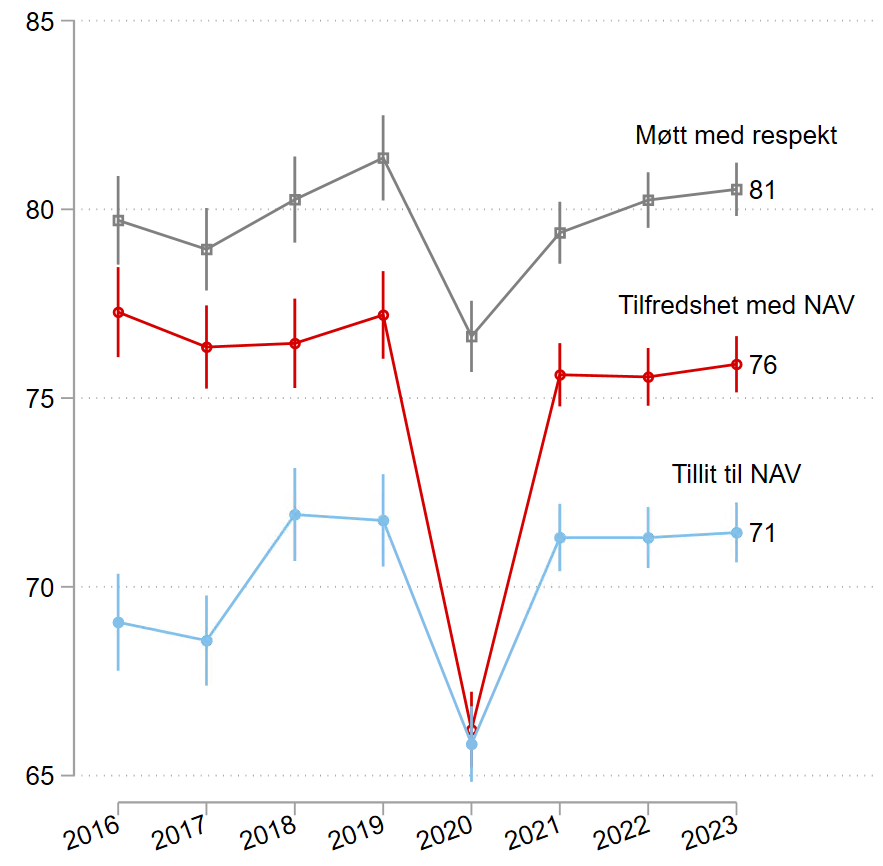 Klar nedgang i alle tre indikatorer under pandemien (2020)
Tilfredsheten sank mest
«Tillit til NAV» og «møtt med respekt» er tilbake på nivået før pandemien
Alderspensjonister og sykmeldte mest fornøyde med NAV
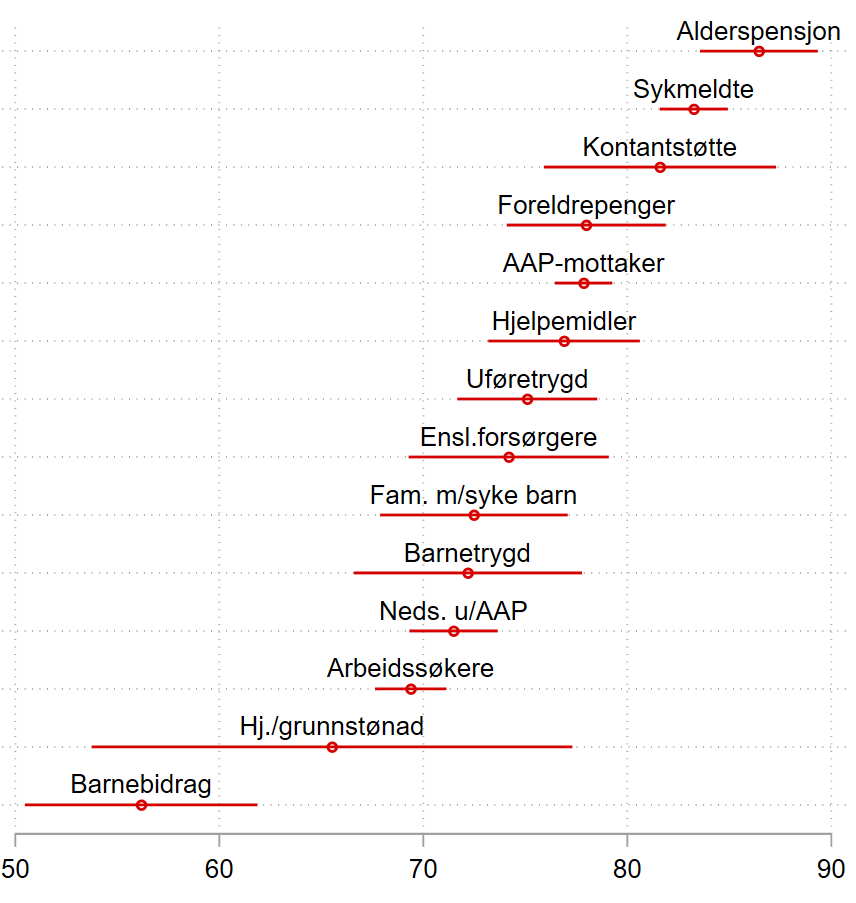 Ingen endringer siste år (2022-2023)
Blant de som får oppfølging er AAP-mottakere mest fornøyd
arbeidssøkere og de med nedsatt arbeidsevne (uten AAP) noe mindre
Rangeringen er lik for «tillit til NAV» og å bli «møtt med respekt»
Brukertilfredshet 2023, fordelt på ytelser og tjenester.
Andel som svarer positivt (4-6), med 95 prosent konfidensintervall
Noen endringer i tilfredshet over tid:
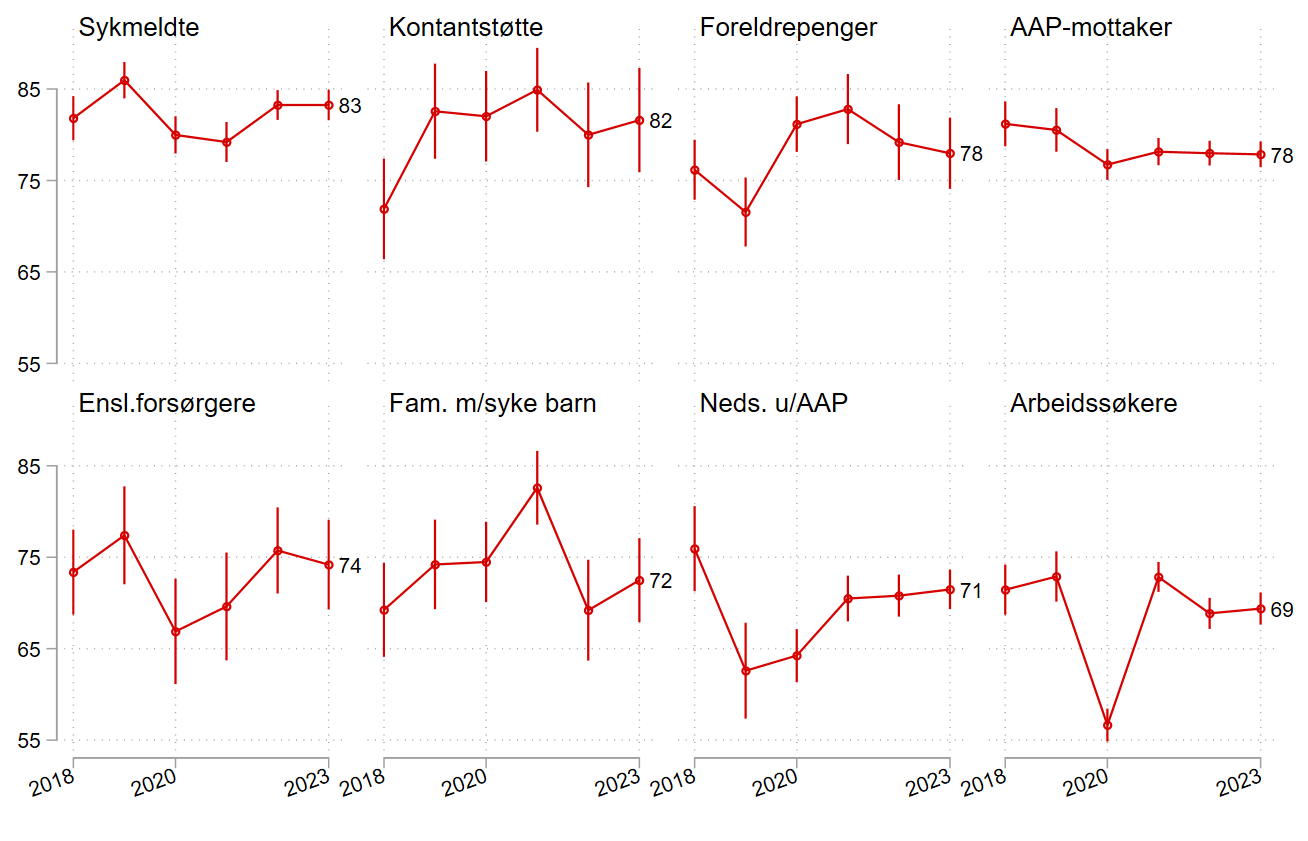 Ingen endringer siste år (2022-2023)
Største endringer siste 6 år:
Arbeidssøkerne mye mindre fornøyde i 2020 (økt saksbehandlingstid)
Familier med syke barn ble mindre fornøyde fra 2022 (etter en topp i 2021)
De med foreldrepenger ble mer fornøyde fra 2020
De med nedsatt arbeidsevne uten AAP har økt tilfredshet fra 2020
Også de med kontantstøtte er blitt mer fornøyde fra og med 2019
Kjennetegn ved bruker har sammenheng med tilfredshet
Brukertilfredshet etter kjennetegn. Regresjonskoeffisienter med 95% konfidensintervall (kontrollert for mottatt ytelse/tjeneste)
Byråkratisk kompetanse (forkunnskaper) og økonomisk situasjon har mye å si 
Ungdom er mindre fornøyde med NAV, de over 60 år er mest fornøyd
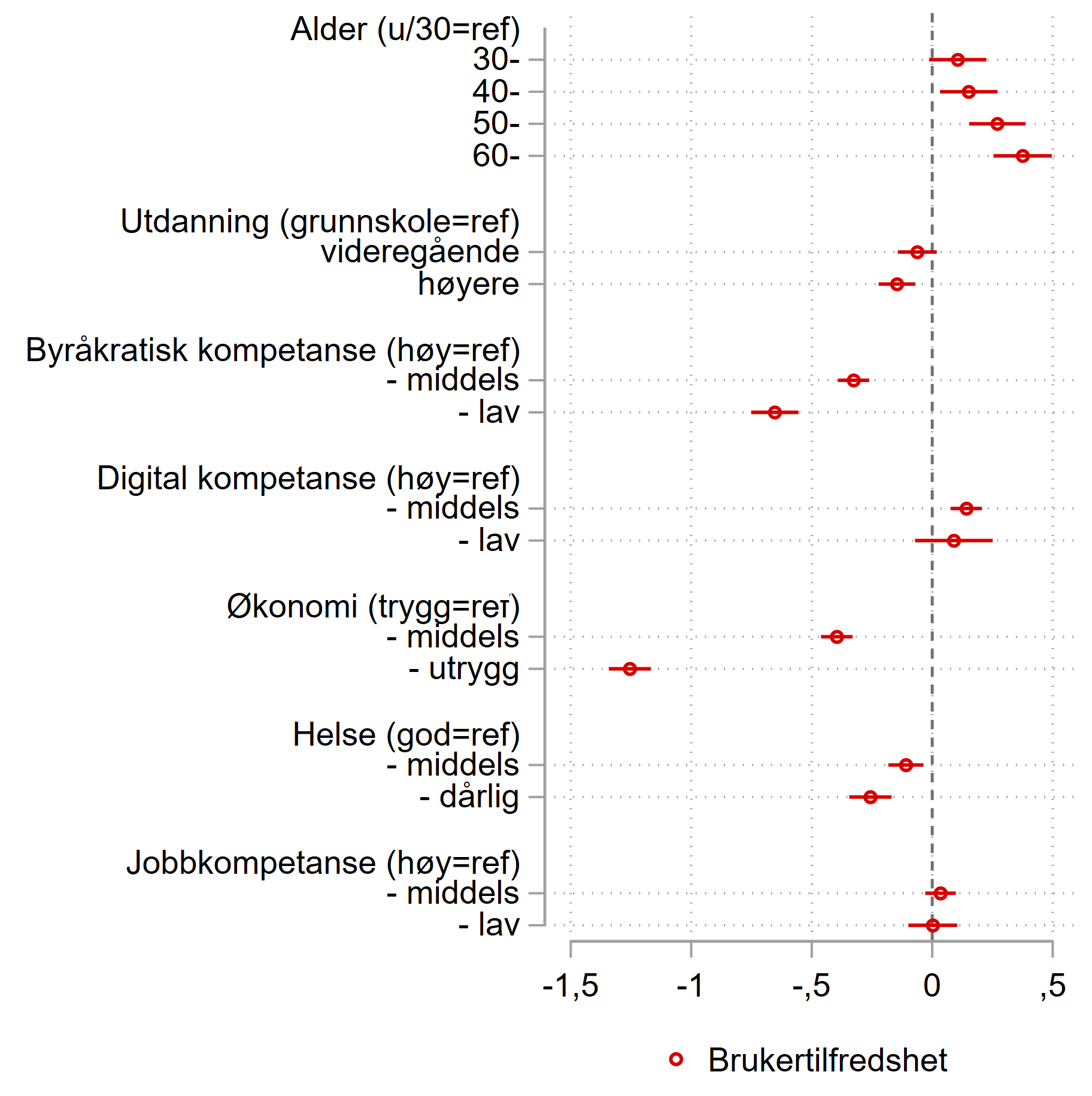 De som ligger til høyre for stiplet linje er mer fornøyde (enn ref.gruppe)
Individuelle kjennetegn har mye å si for tilfredshet – ytelser* med høy grad av oppfølging bidrar positivt (kontrollert for kjennetegn)
Kontrollert for bakgrunnskjennetegn: Alder, utdanning, brukers byråkratisk /digitale komp, økonomi, egenvurdert helse og arb.marked kompetanse
Ikke kontrollert for bakgrunnskjennetegn:
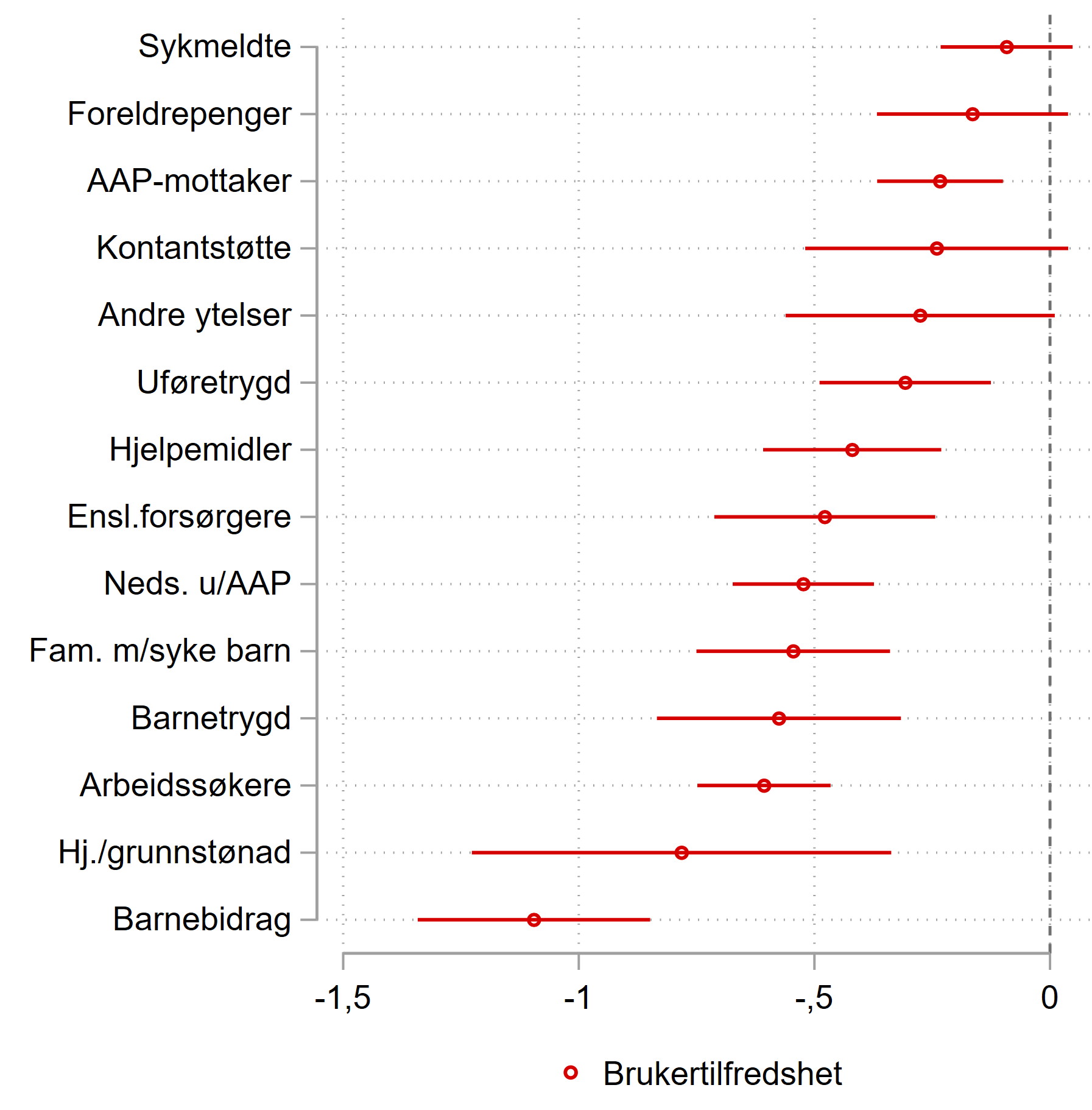 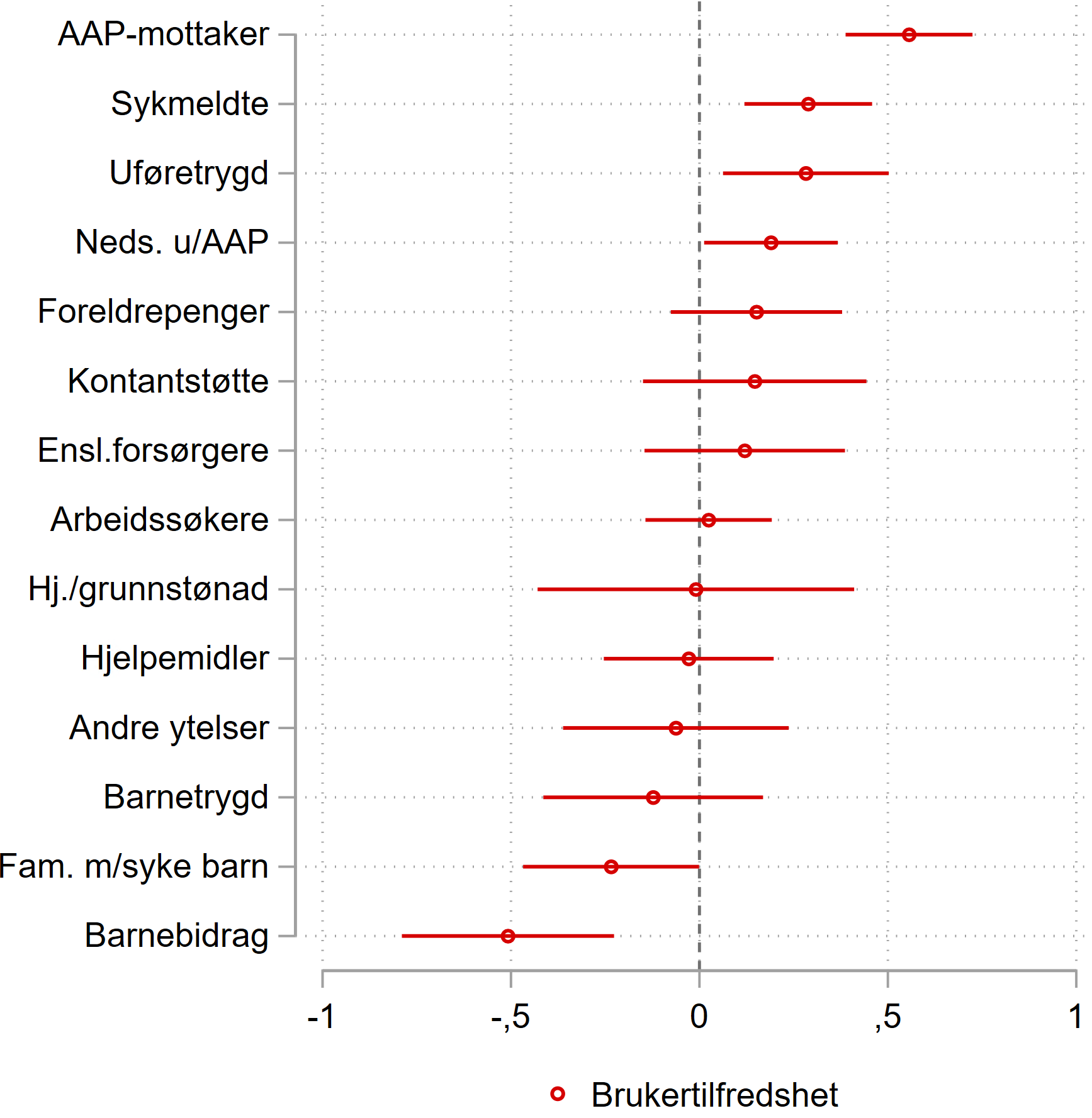 *alderspensjonist=referanseverdi (0)
4. Tilfredshet med ulike aspekter ved NAV
Mange fornøyd med NAV-ansatte – færre med samordning
NAV-ansatte og ivaretagelse av rettigheter skårer ganske høyt
Søknadsprosessen alt i alt skårer ganske høyt, men 
Klageadgang og samordning innad i NAV skårer lavt
Ny klageløsning på nav.no i 2021/2022 – ser ikke ut til å ha gitt positive utslag så langt
Flere mener det er enkelt å få kontakt i 2023
I hovedsak arbeidssøkere som opplever bedring ang. dette
Ellers ingen endringer fra 2022
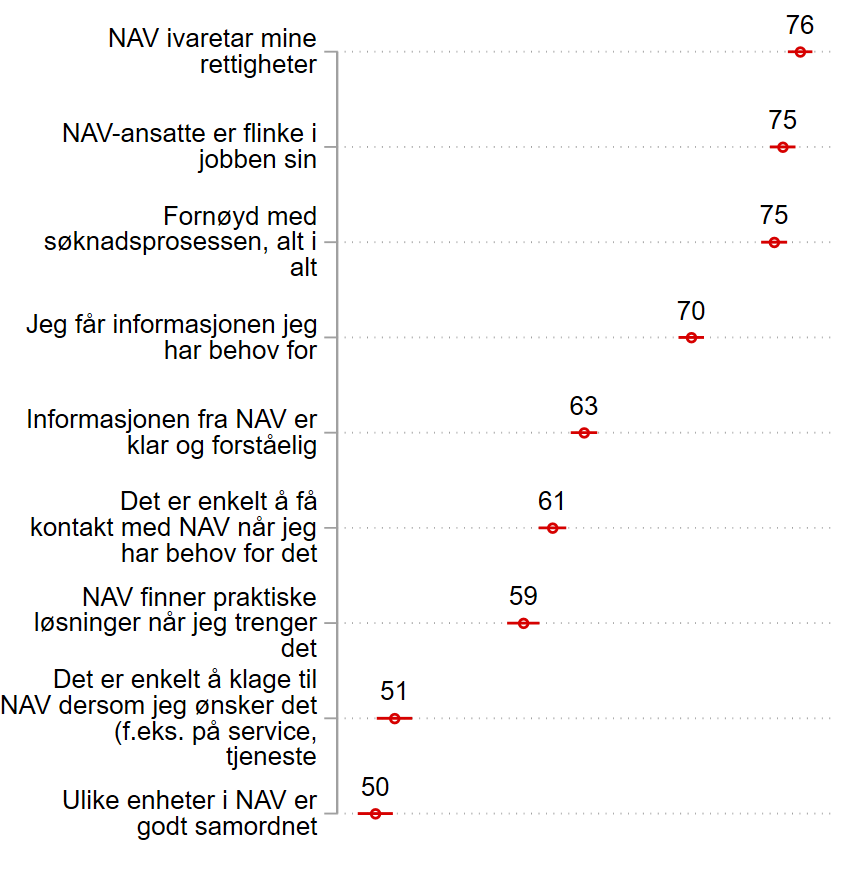 57
(2022)
Analyse av fritekstspørsmål
«Veiledning» omtales oftest positivt, «klage» oftest negativt
Følelsesanalyse basert på utvalgte temaer / nøkkelord
[Speaker Notes: Legg også merke til at språk og kommunikasjon generelt er to viktige negative tilbakemeldinger fra brukerne. Språket skiller brukeropplevelsene fra det som skjer i brukermøtet med veileder som også følger opp brukerne.

«Har du kommentarer til dine erfaringer med NAV de siste seks månedene? Vi ber om en kort tilbakemelding, gjerne 1–3 setninger.
Vennligst ikke skriv navn eller annen personlig eller sensitiv informasjon om deg selv.»]
Yngre mindre fornøyde på noen områder
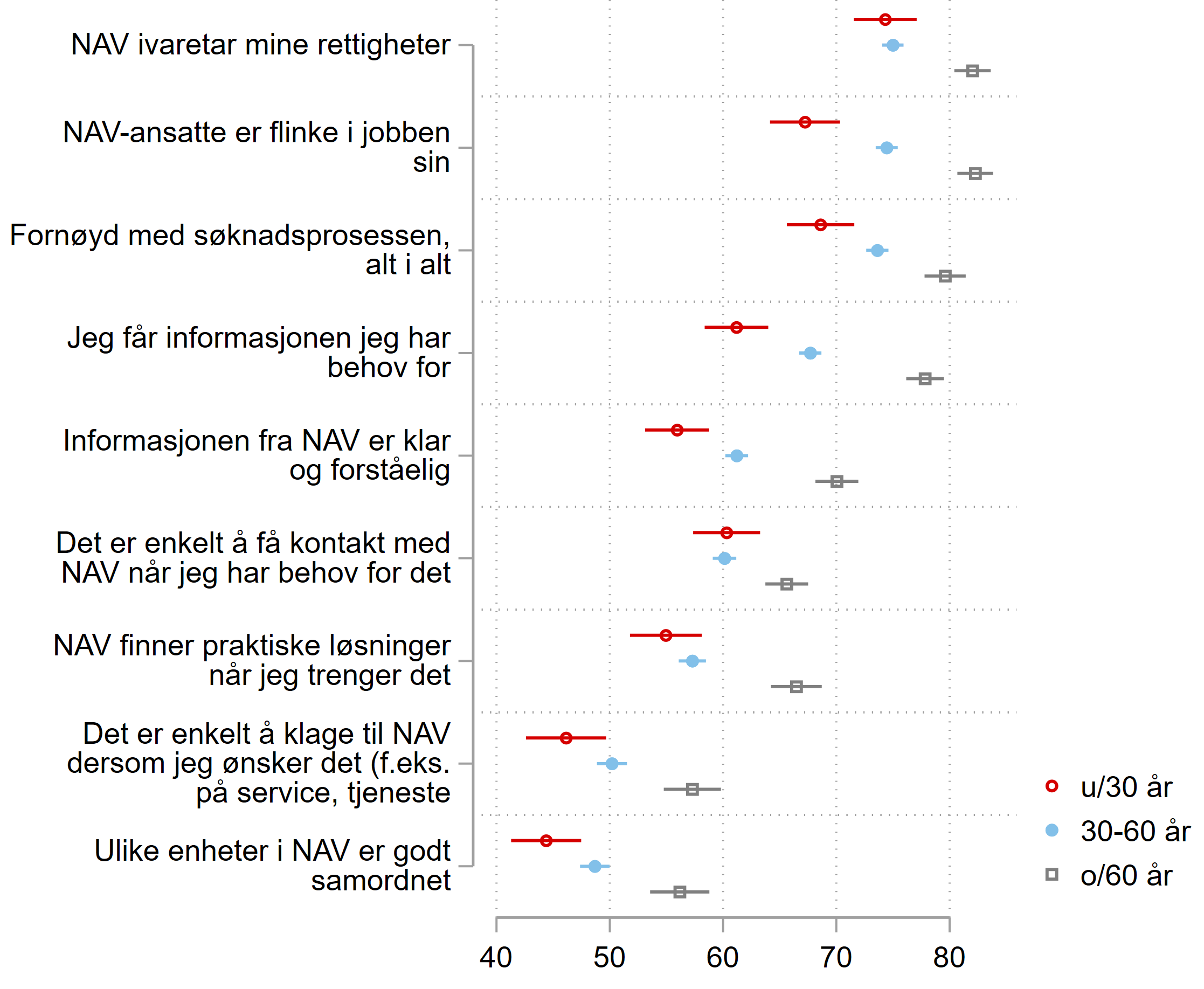 De under 30 år er mindre fornøyd enn flertallet i yrkesaktiv alder, på noen områder.
De over 60 år mest fornøyd på alle områder 
For AAP-mottakere har alder mer å si 
de under 30 betydelig mindre fornøyd
Tilfredshet og erfaring med ulike tjenester/kanaler
Noen endringer i bruk av ulike tjenester
Noen flere får veiledning fra NAV-kontor hvert år etter 2020 (Koronaåret)
Liten nedgang i erfaring med NKS/telefon etter 2021
Bruken av digital oppfølgingsplan har økt etter 2020
Tilfredshet med tjenestene stort sett stabil:
Tilfredshet med både chatbot og bemannet chat falt i 2021, samtidig som bruken økte kraftig. Etter 2021 har tilfredsheten vært stabil
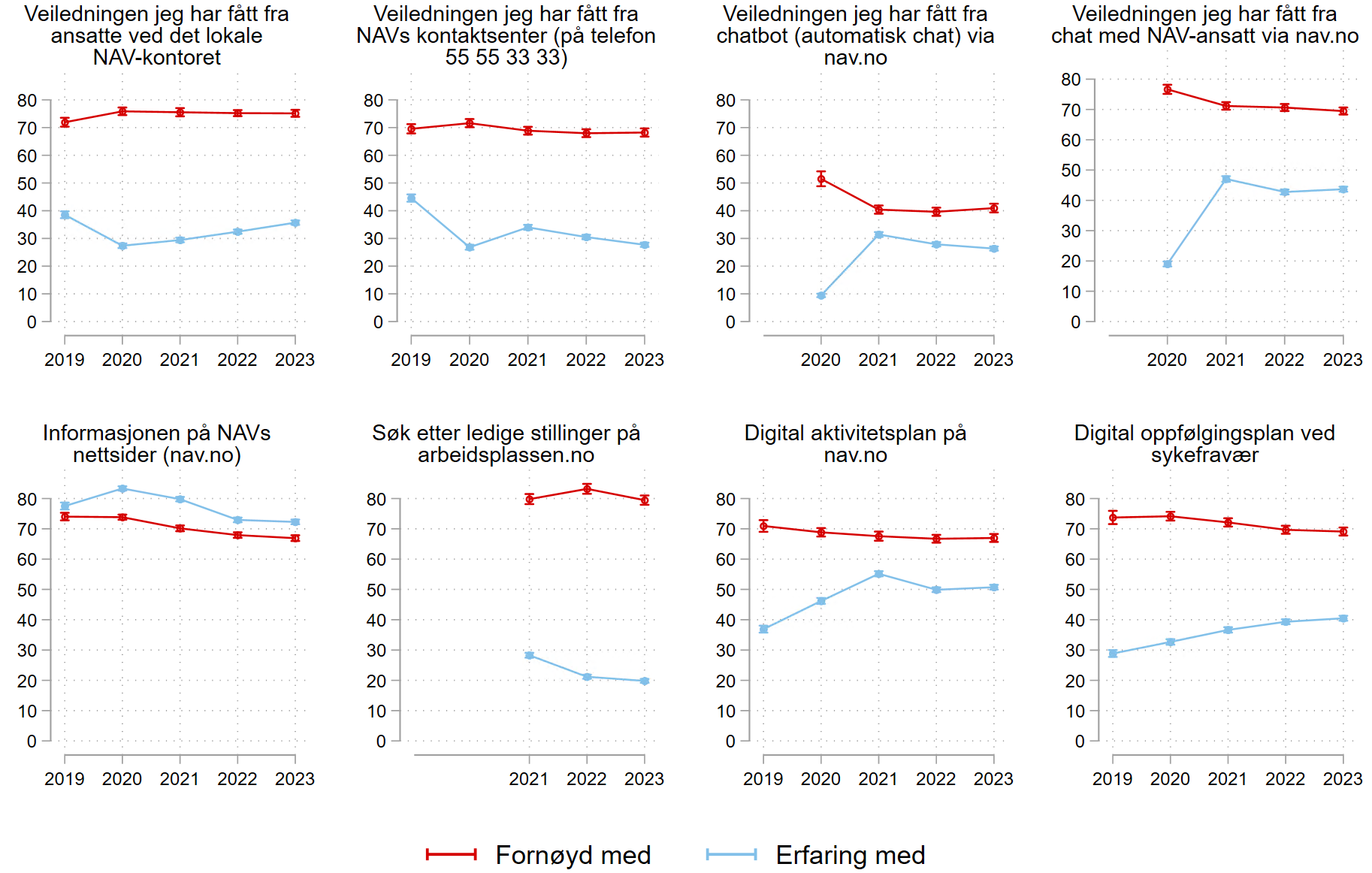 *Kontrollert for overordnet brukertilfredshet og type ytelse
5. Flere har fått utfordringer med helse og økonomi – flere utfordringer gir større hjelpebehov
Dårligere helse og økonomi blant NAV-brukere etter 2020
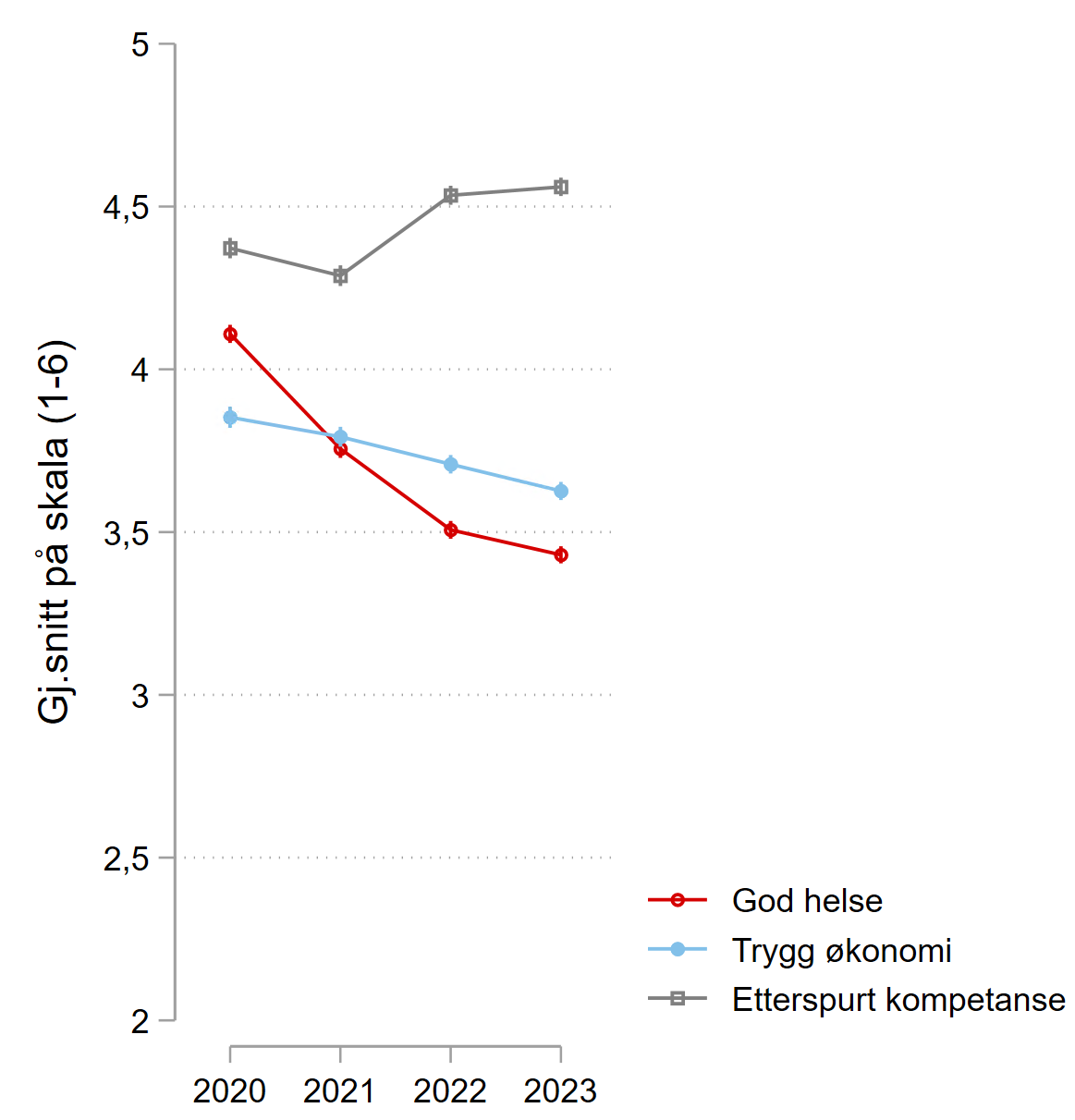 Koronaeffekt på helse?
Ser ut til å flate ut i 2023 
Dyrtid, høy rente og inflasjon påvirker økonomi
Lav arbeidsledighet gir opplevd etterspørsel etter arbeidsmarkedskompetanse?
Utviklingen er lik også om en kontrollerer for mottatt ytelse og alder 
kan ikke kun være endringer i utvalget vårt som påvirker
[Speaker Notes: Nedgangen i andelen som opplever at de har god helse kan ha sammenheng med helsekonsekvenser fra pandemien. Det ser ut til at Norge har fått en økning av andre typer diagnoser som knytter seg til sykefraværet. Dette er beskrevet nærmere i artikkelen «Sykefraværet etter Covid-19» i tidsskriftet Arbeid og velferd. ref:https://arbeidogvelferd.nav.no/journal/2023/2/m-3922/Sykefrav%C3%A6r_etter_covid-19]
Utvikling i livssituasjon for noen grupper over tid
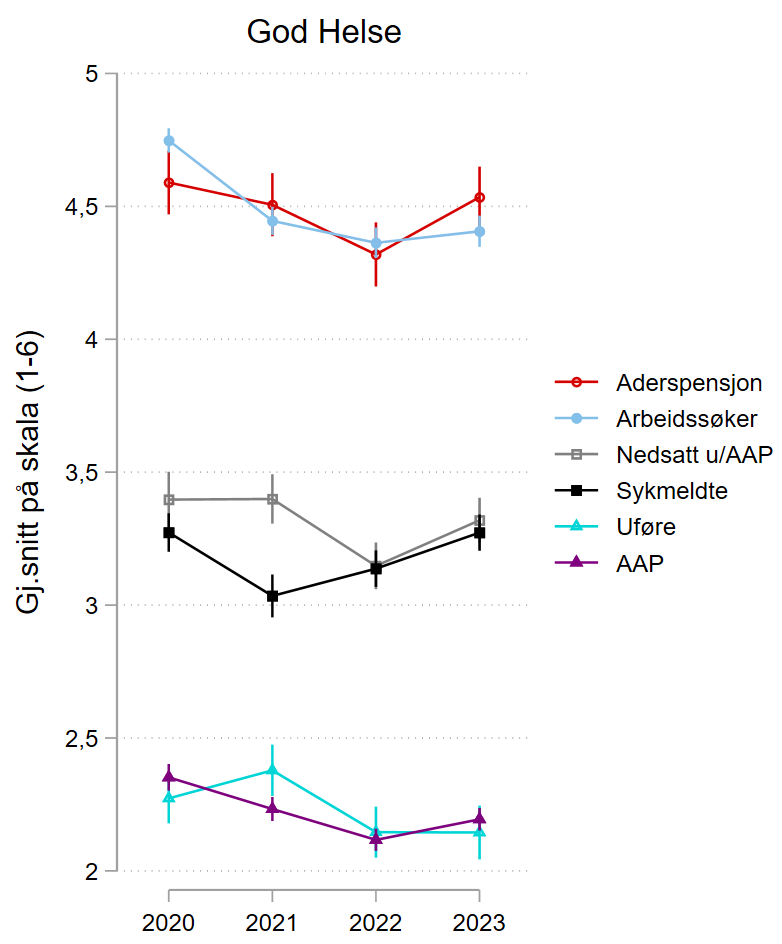 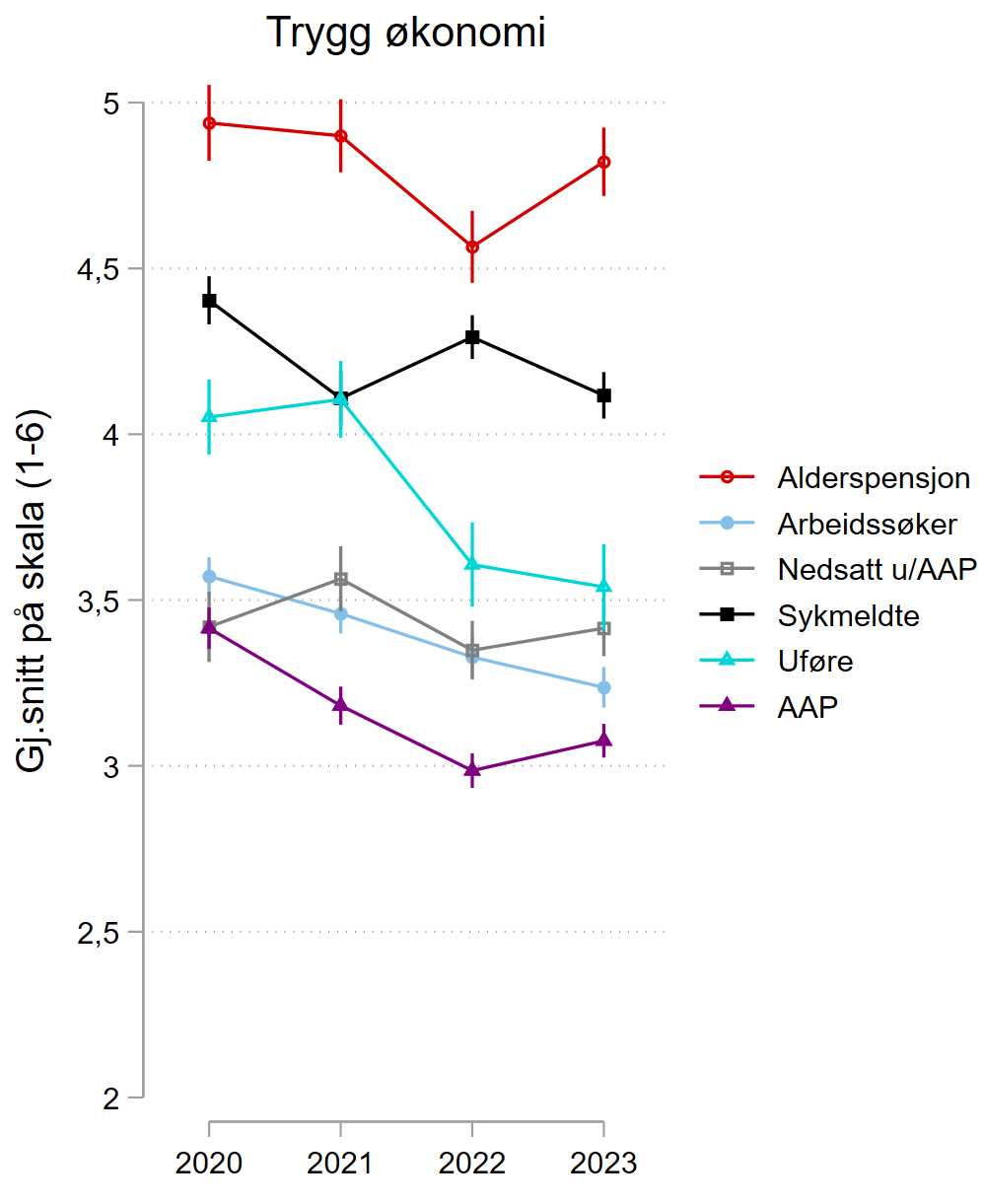 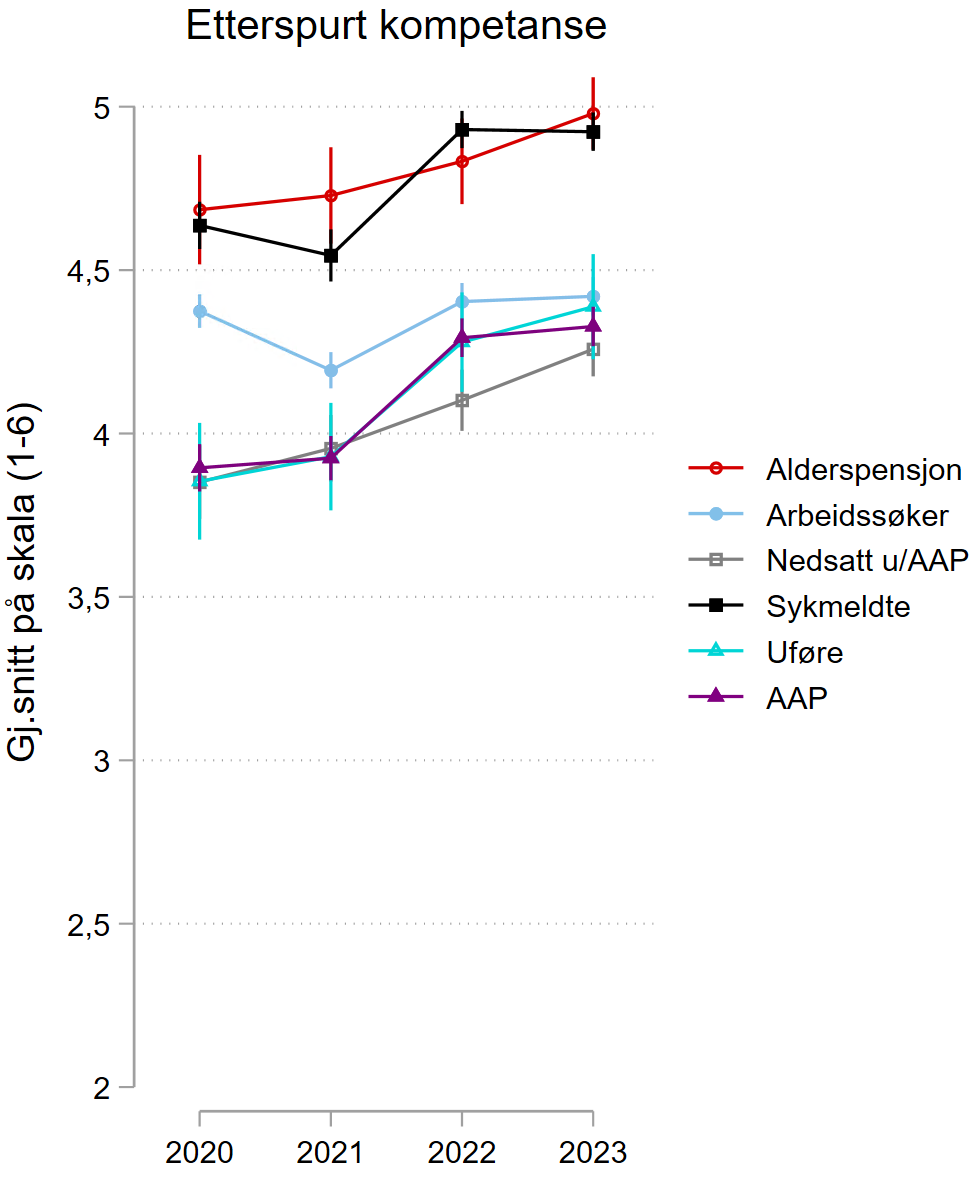 Sammensatte utfordringer
Basert på tre egenrapporterte utfordringer:
Utrygg økonomi
Dårlig helse
Lite etterspurt kompetanse

Slått sammen til en skala som viser de som har 0,1, 2 el. 3 samtidige problemer
Økning i en eller flere samtidige livsutfordringer
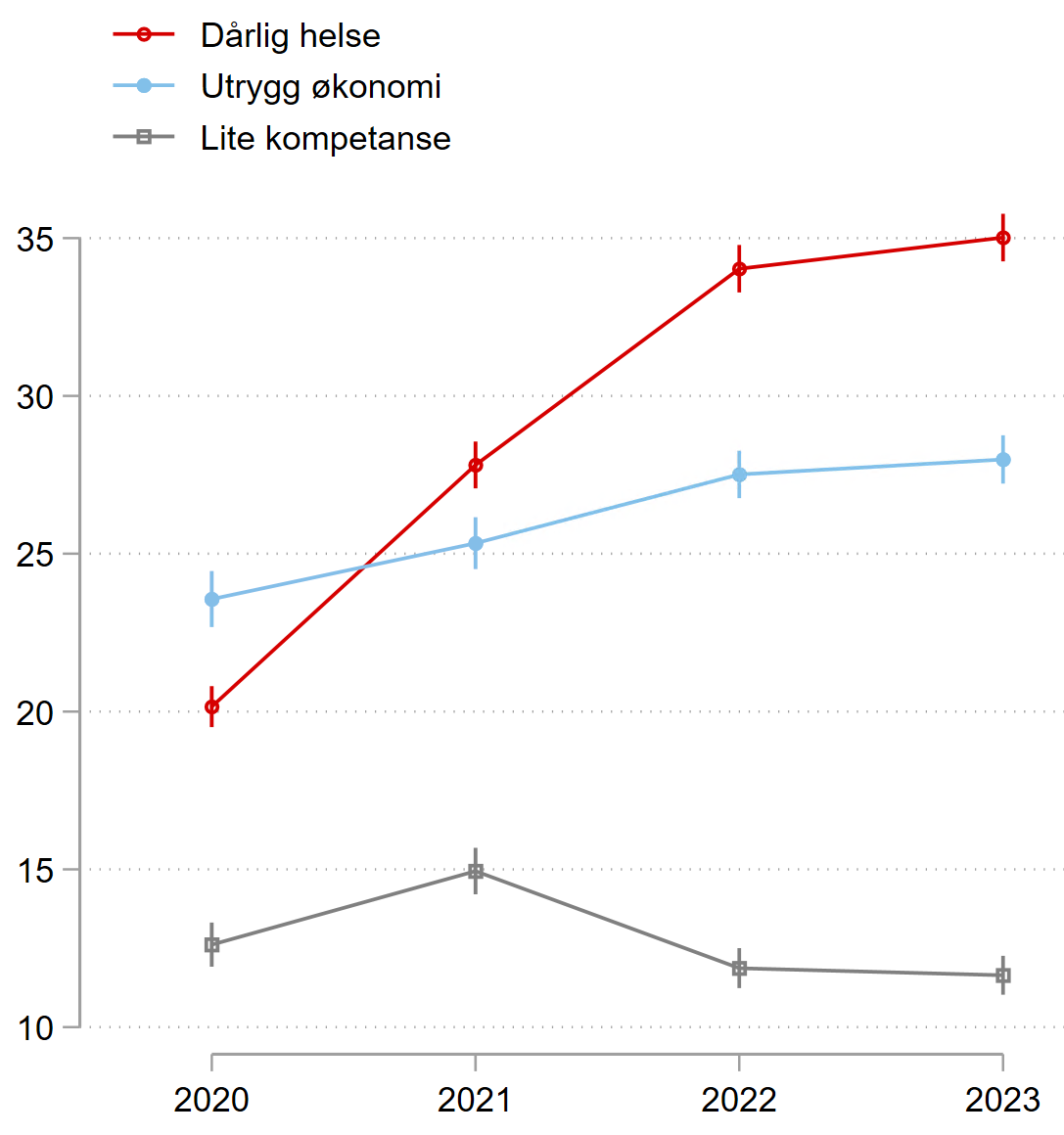 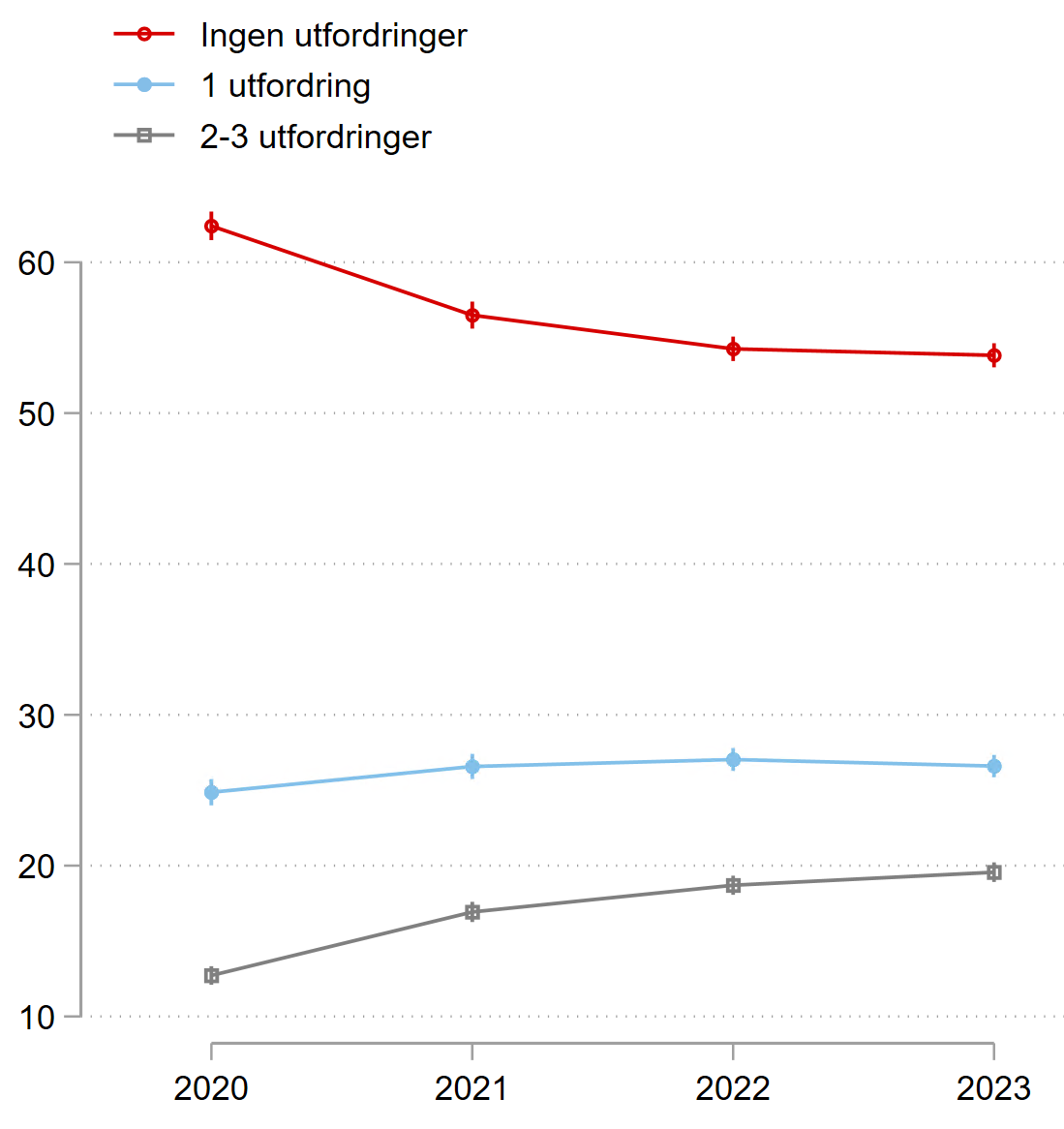 Negativ utvikling for AAP-mottagere, uføre og arbeidssøkere
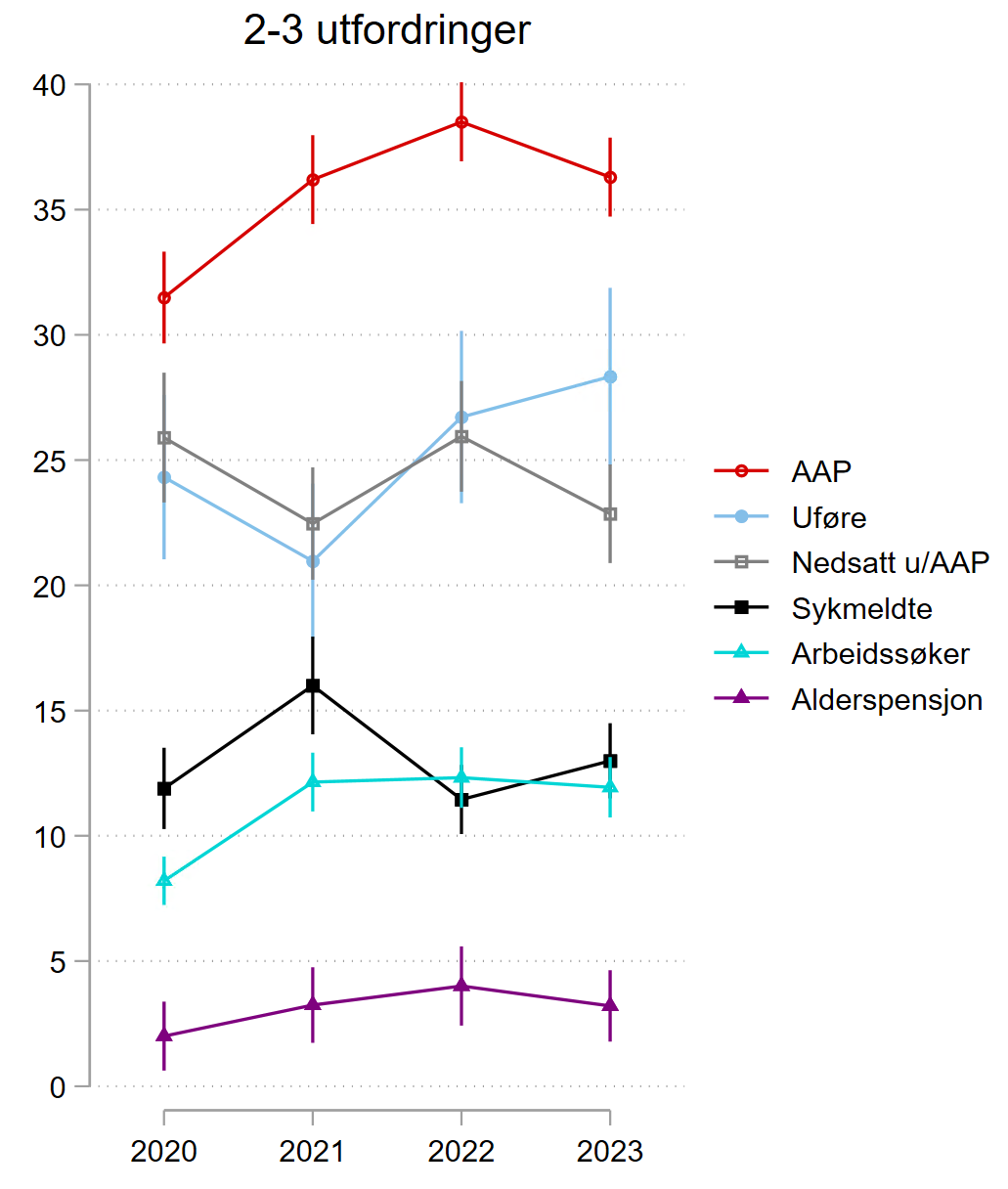 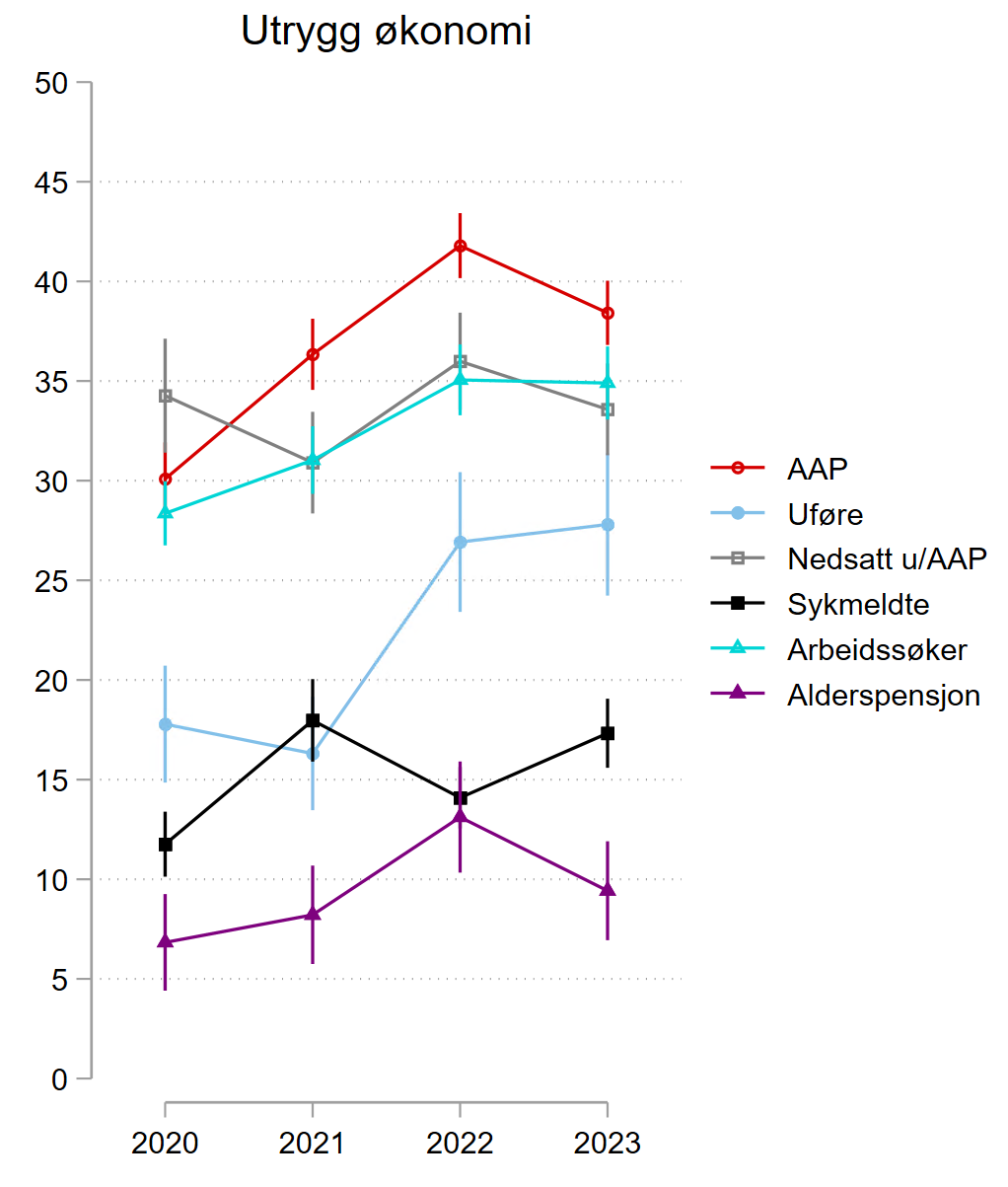 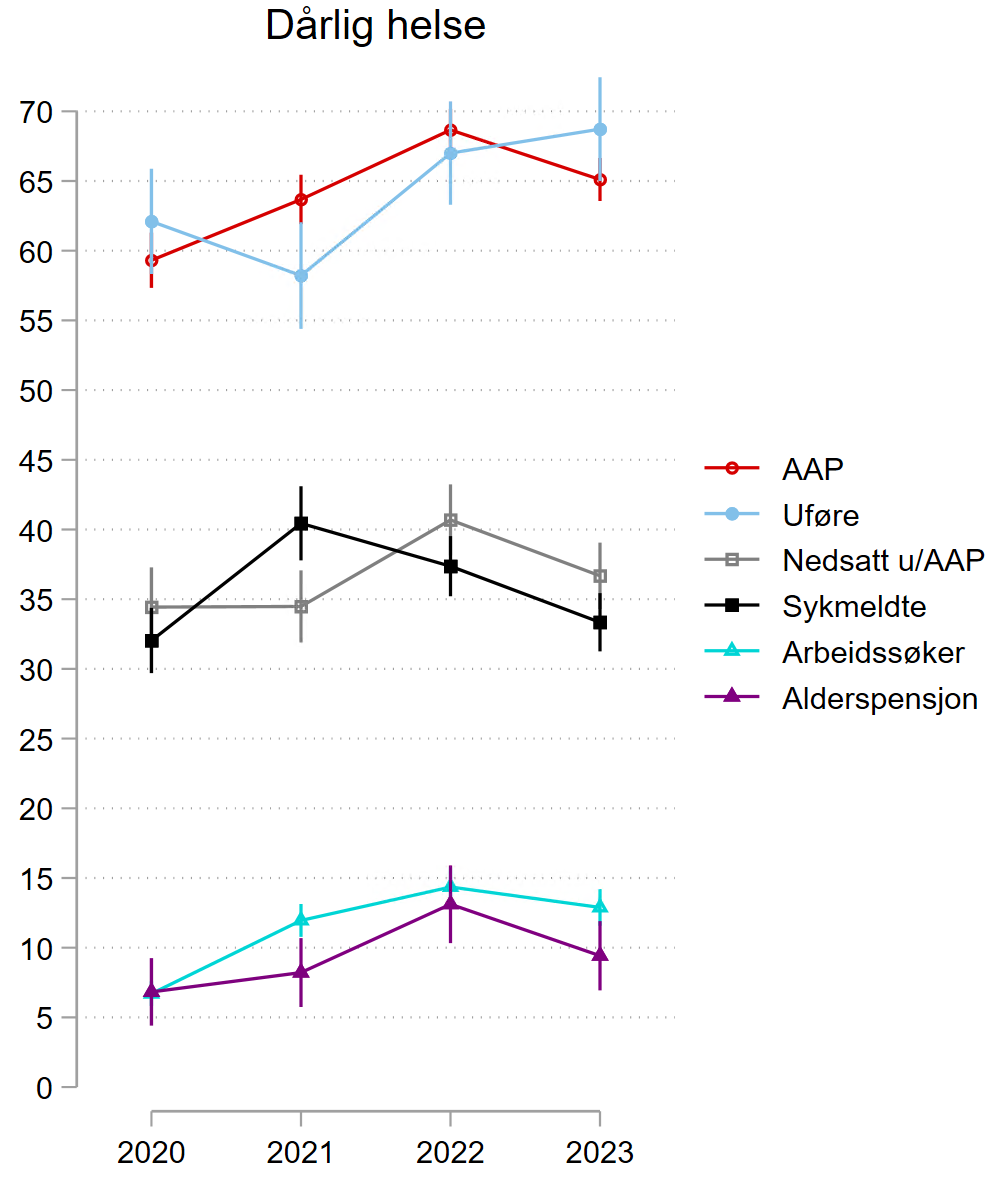 Flere problemer gir mindre tilfredshet, tillit og møtt med respekt (kontrollert for alder og gruppe)
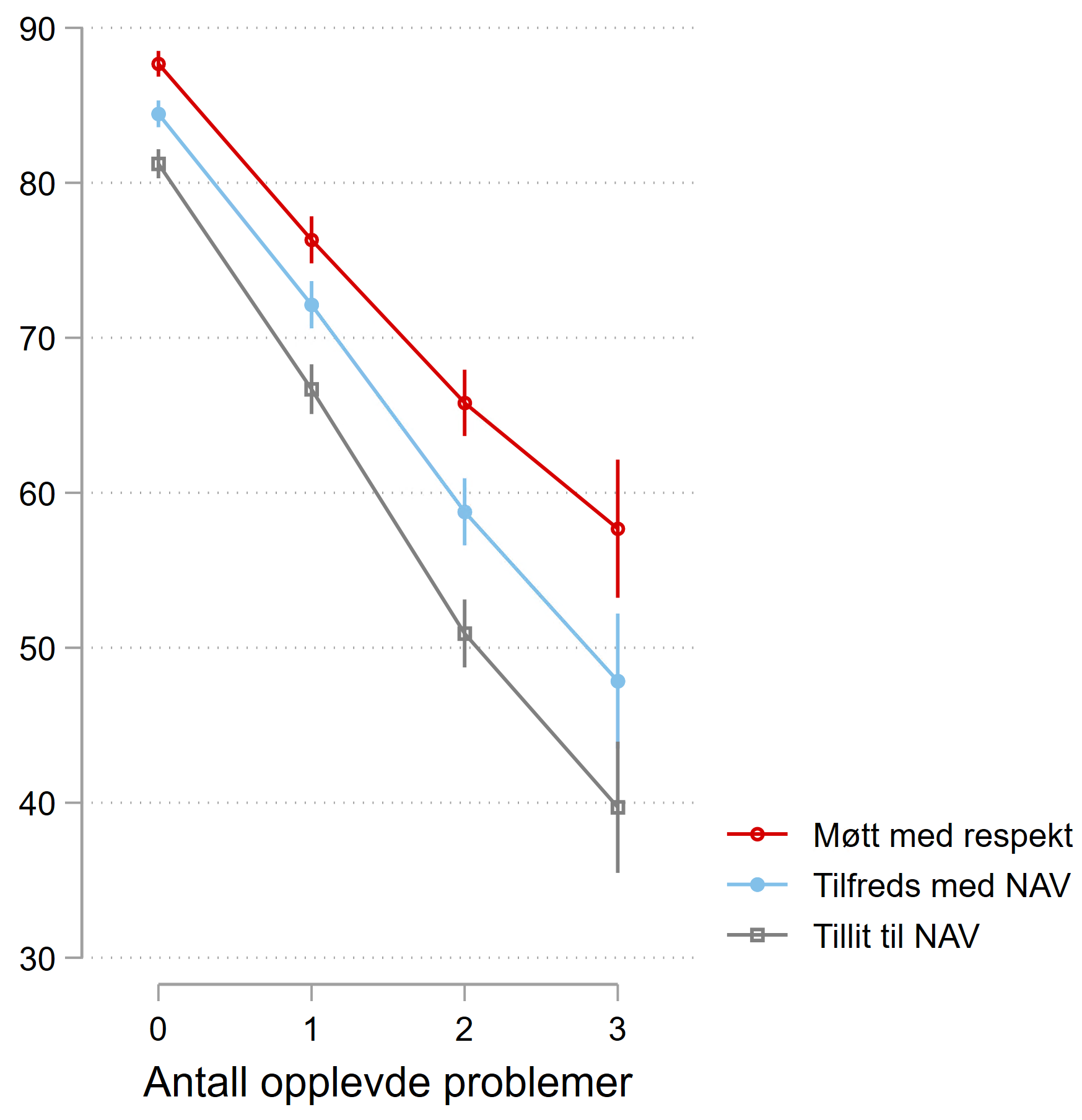 For hver opplevde utfordring synker tilfredshet, tillit til NAV og opplevelse av å bli møtt med respekt
Flere problemer gir økt hjelpebehov
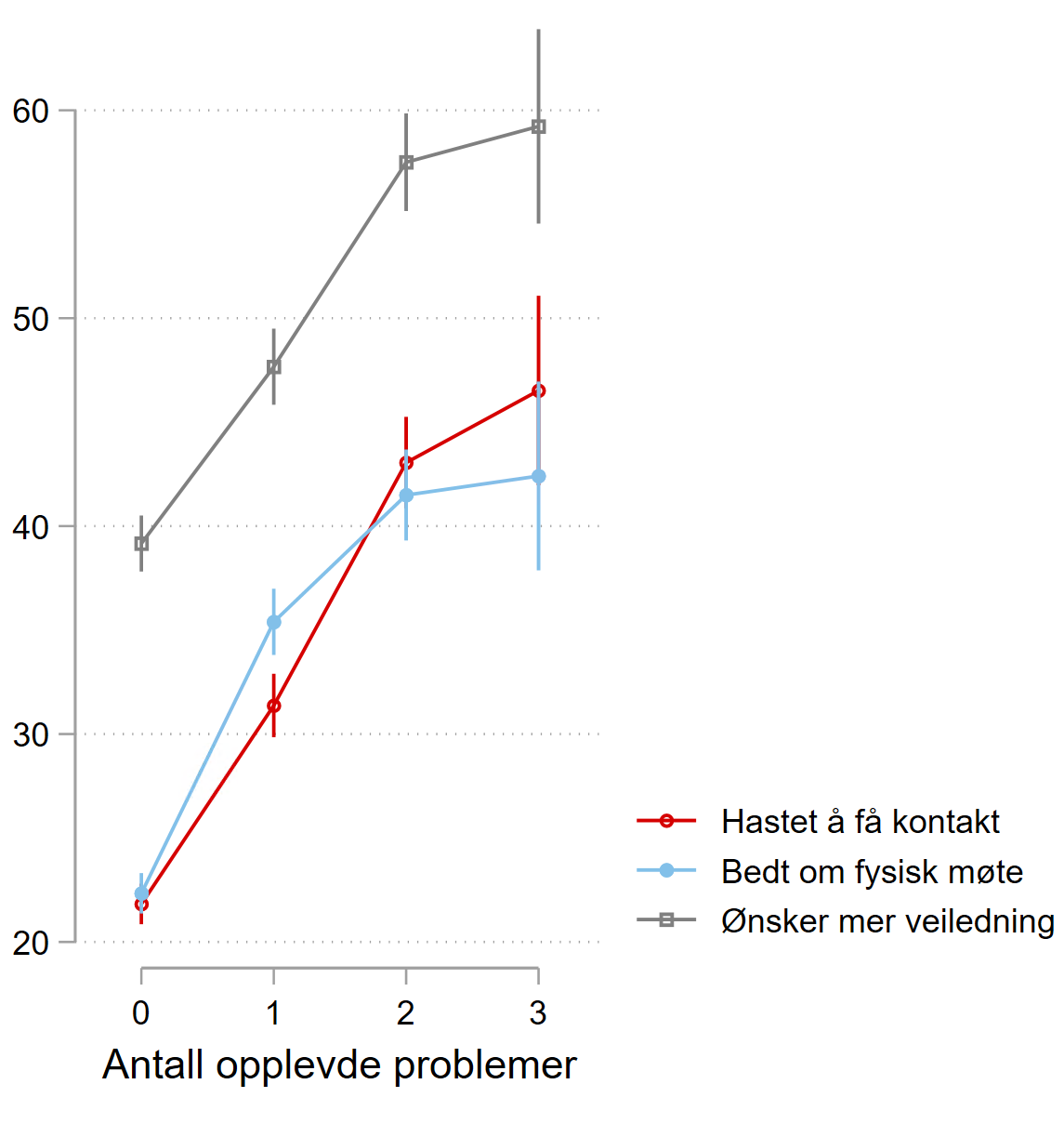 De med flere problemer opplever mindre tilgjengelighet
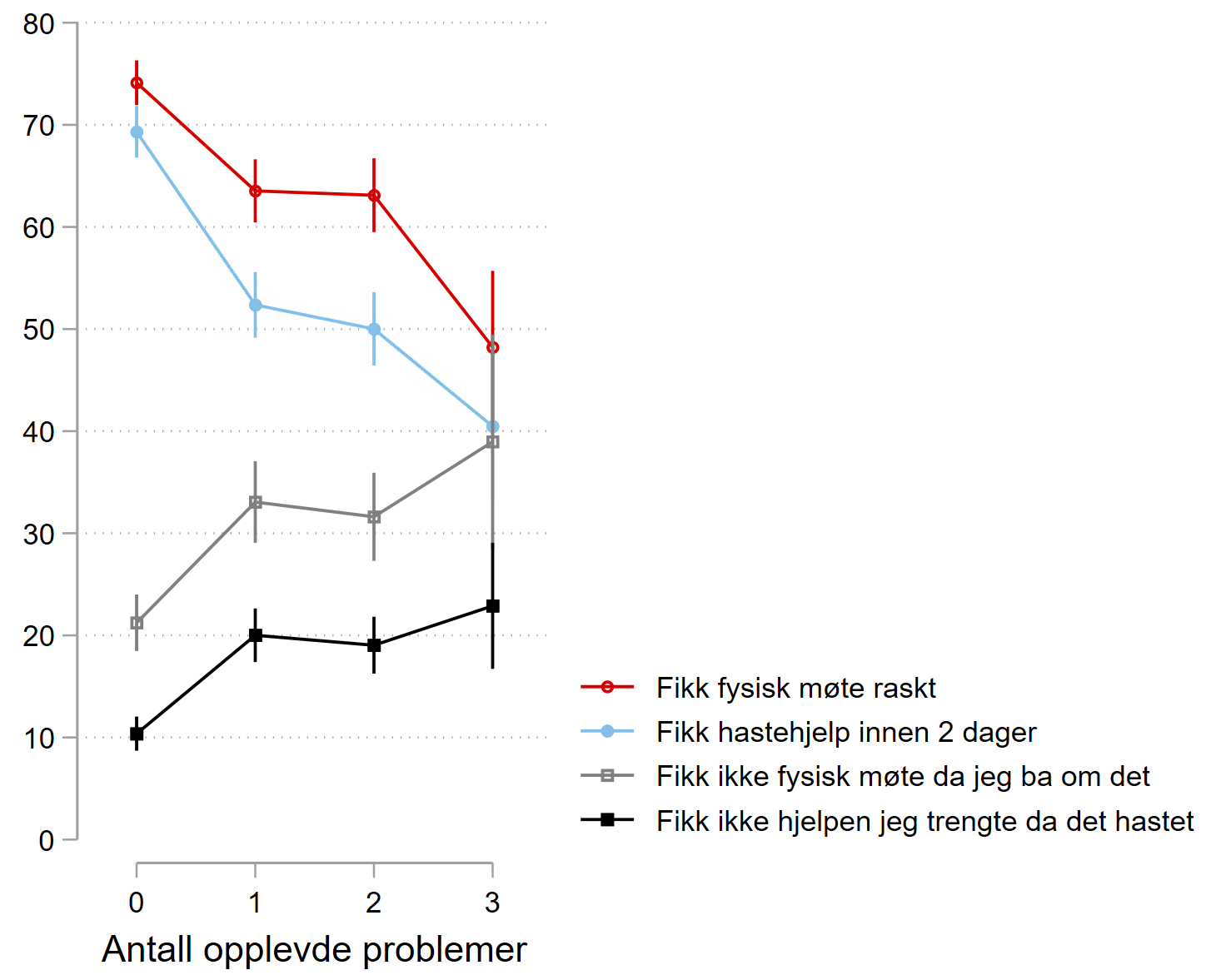 De med flere problemer har samtidig:
oftere møter/oppfølging fra NAV
men sjeldnere direktenr. til veileder
			(Se vedlegg)
Flere problemer medfører også:
Trenger mer hjelp fra andre i forhold til NAV
			(Se vedlegg)
Økonomi har mest å si for tilfredshet
Med kontroll for alder, Gruppe og de 2 andre problemene:
Med kontroll for alder og Gruppe:
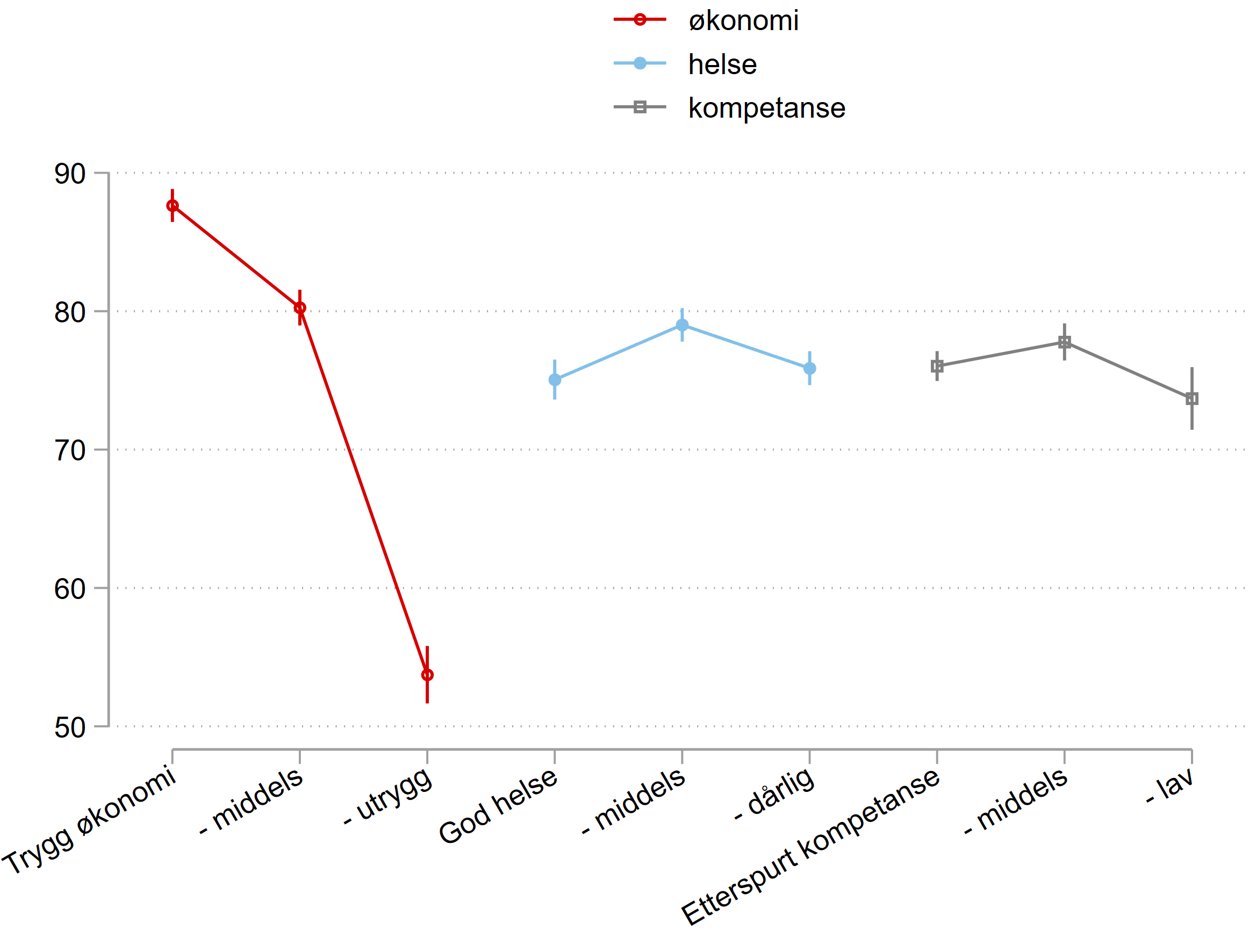 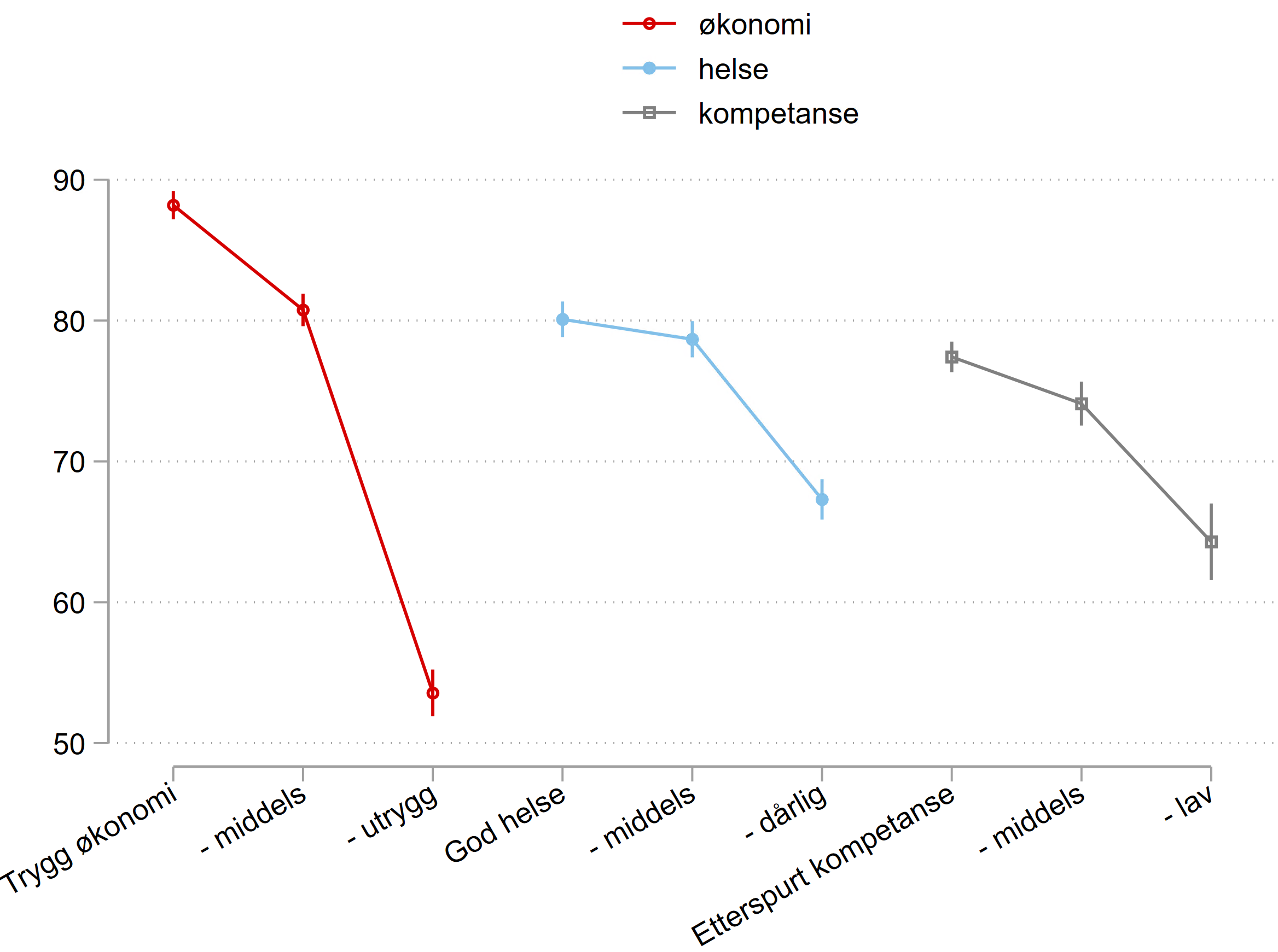 Det er dårlig økonomi i kombinasjon med helse og kompetanseutfordringer som reduserer tilfredshet mest
6. Tilgjengelighet og kontakt med NAV
Ulike aspekter ved tilgjengelighet
De fleste som har ønsket et møte med veileder fikk dette (men variasjon i ventetid)
Åpningstider ved NAV-kontoret og informasjon om søknadsbehandling skårer lavere
Siden 2021: Økning i andel som har fått møte veileder ved behov
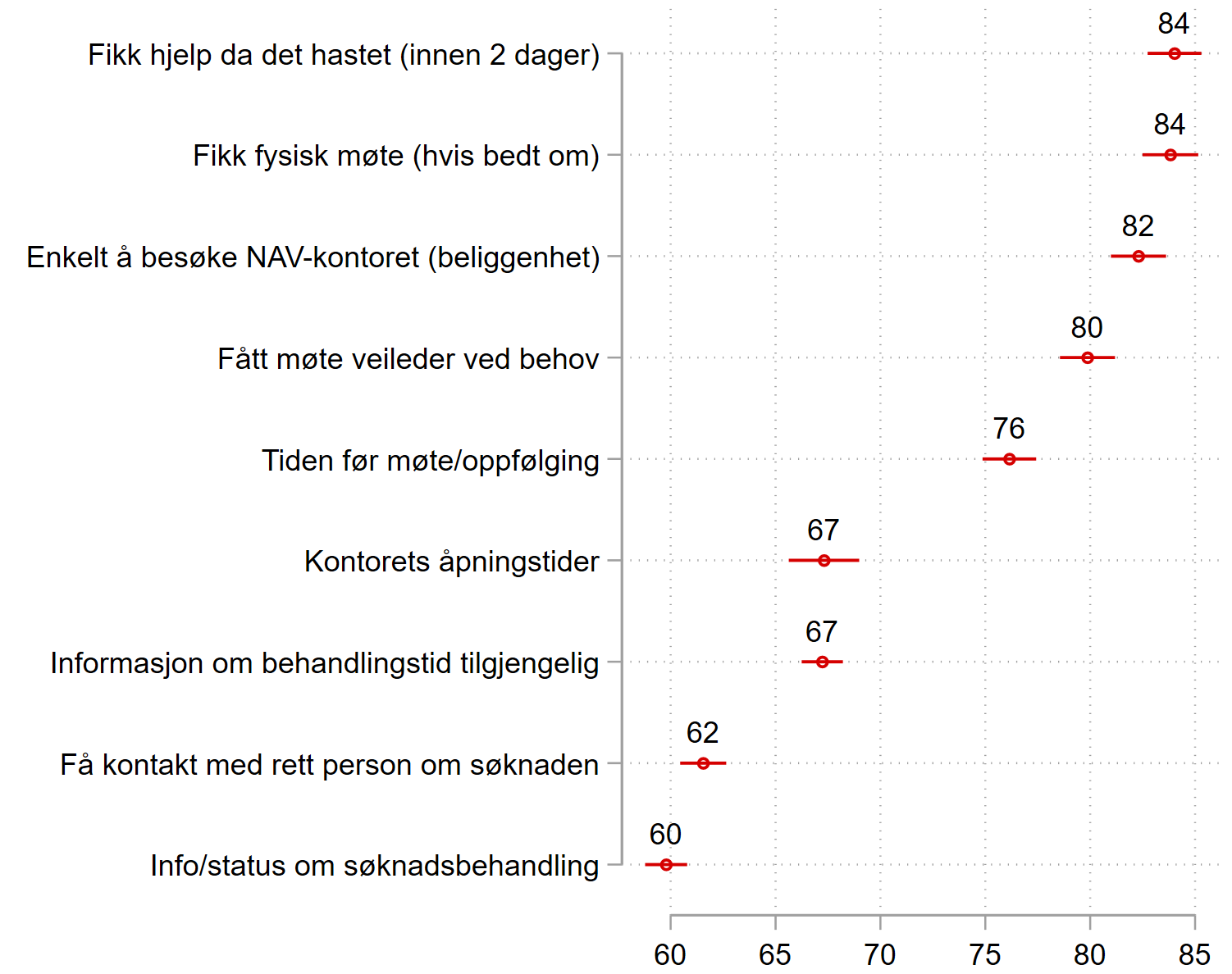 Brukte og foretrukne møteformer
Flest har brukt selvbetjeningsløsninger (nav.no), men langt færre foretrekker det
Flest foretrekker telefonkontakt, men færre har hatt det
Flere foretrekker fysisk møte enn de som får dette
Blant de som har bedt om et fysisk møte er det langt flere som både har hatt, og som foretrekker slike møter (fortsatt en diskrepans)

Endringer fra 2022:
Diskrepansen mellom ønsker-hatt fysisk møte er redusert, som følge av at flere får fysiske møter
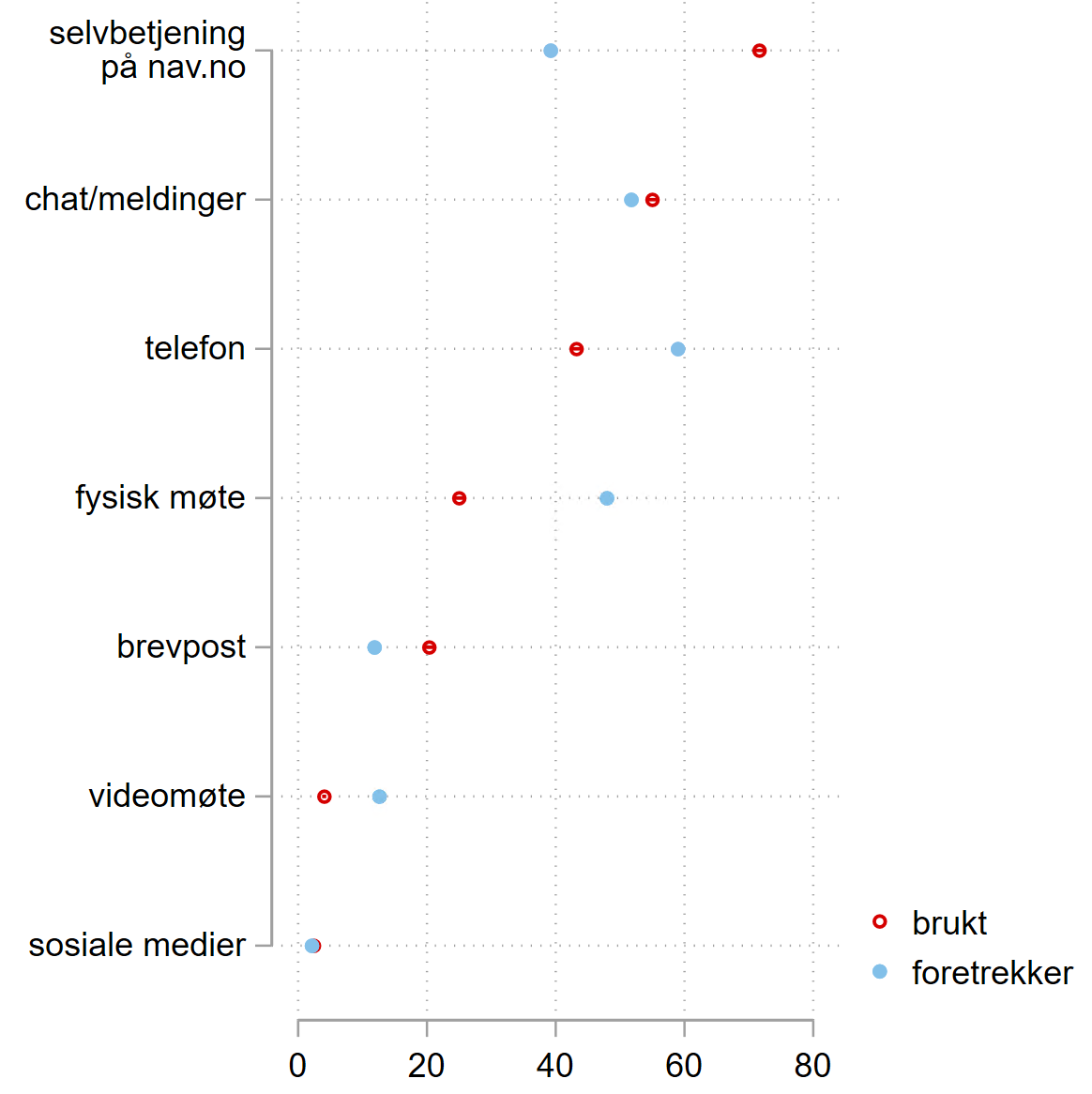 Ved avtalte møter: Fysisk møte likt som før pandemien, telefon og video på vei ned
De fleste som ber om fysiske møter får det raskt:
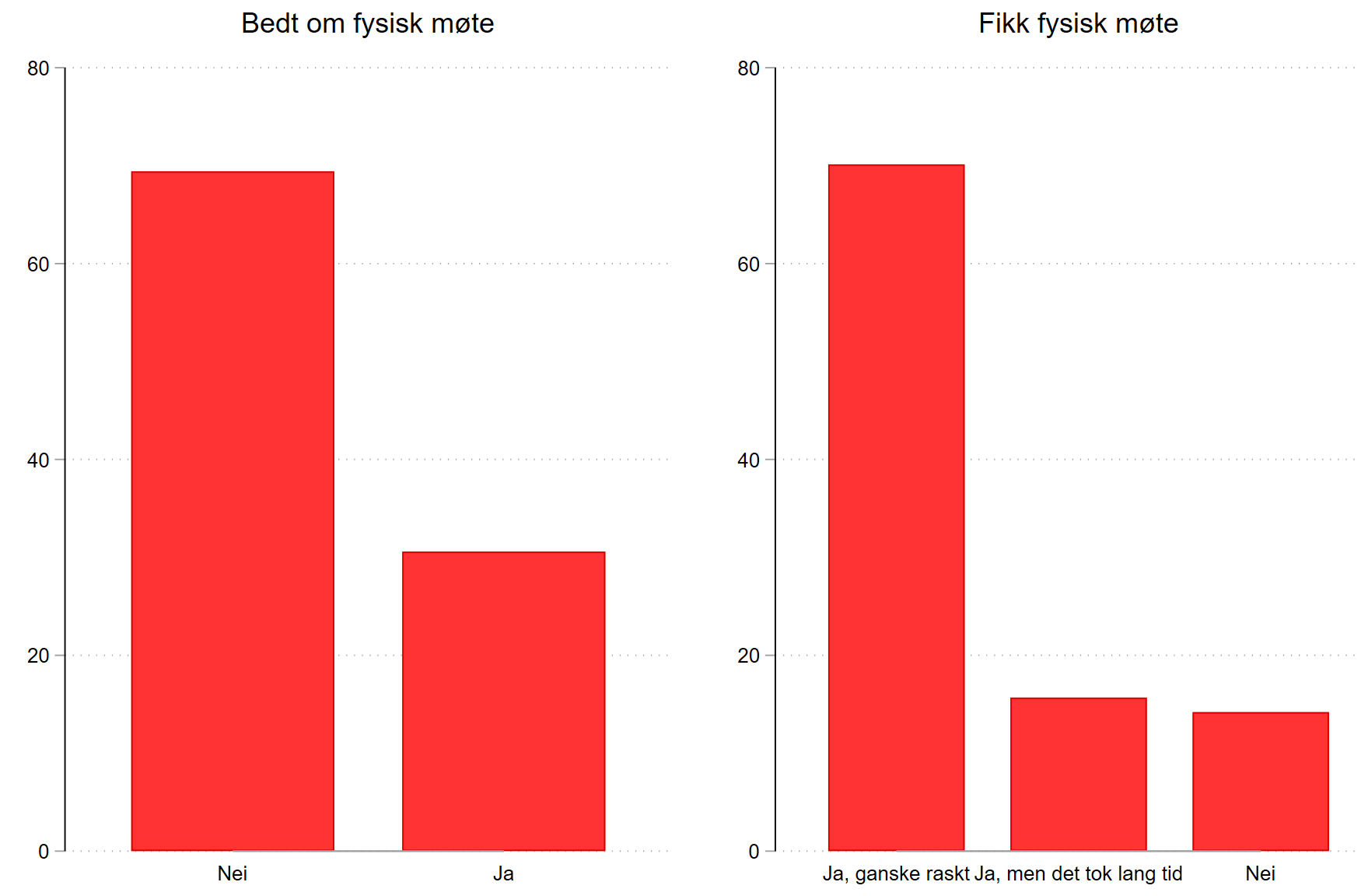 Enkelt å kontakte NAV i ulike kanaler? (nytt sprsm 2023)
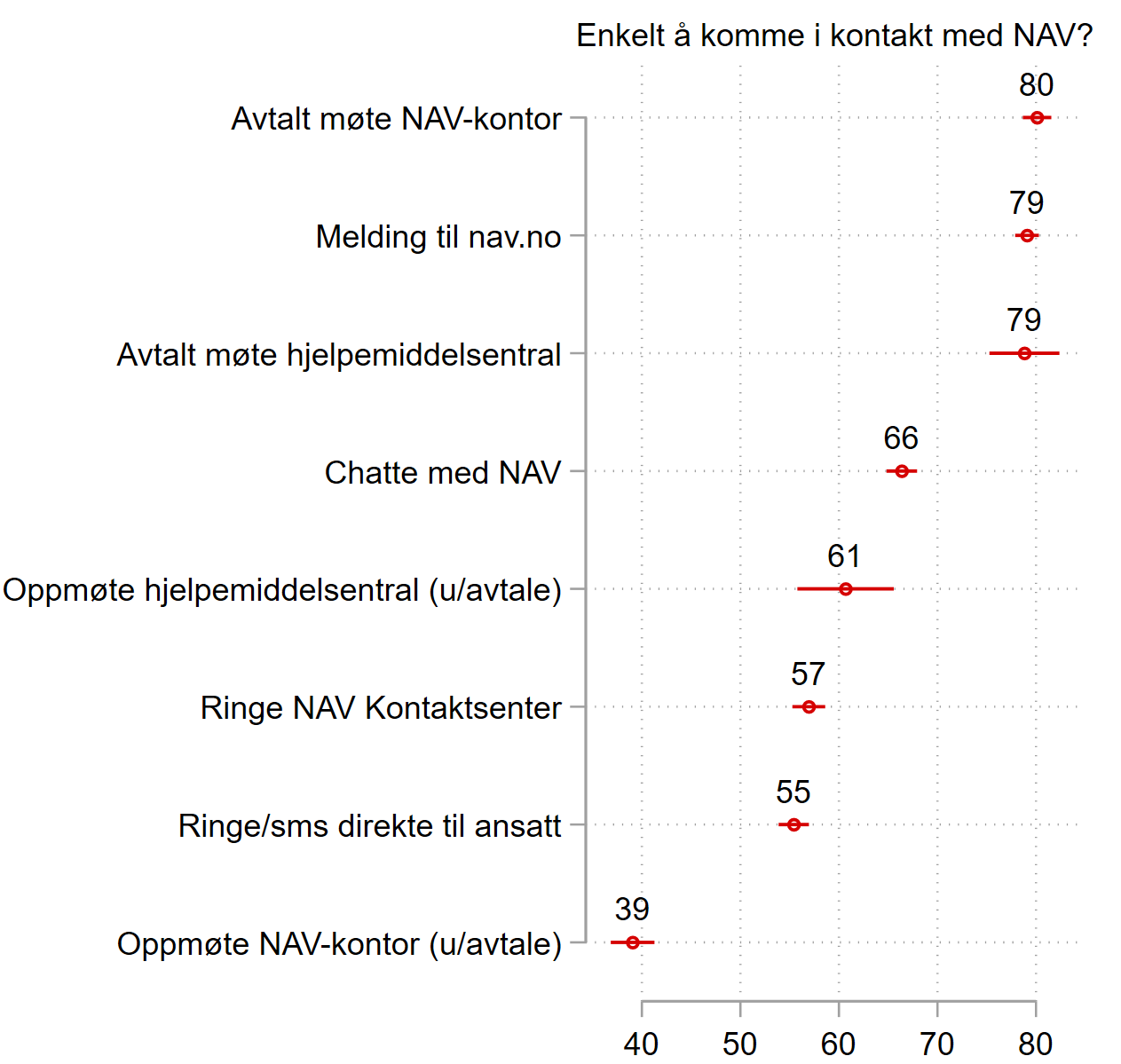 Blant de som har hatt kontakt med NAV siste 6 mnd:
Avtalte møter og meldinger på nav.no (min side) har god tilgjengelighet
Tilgjengelighet på telefon er midt på treet
Færrest er fornøyd med tilgjengelighet ved oppmøte på NAV-kontoret
7.Språk og kommunikasjon i forbindelse med søknader
Opplevelse av NAVs kommunikasjon i brev og meldinger
Hvordan opplevde du kommunikasjonen i brev/meldinger fra NAV i forbindelse med den siste søknaden?
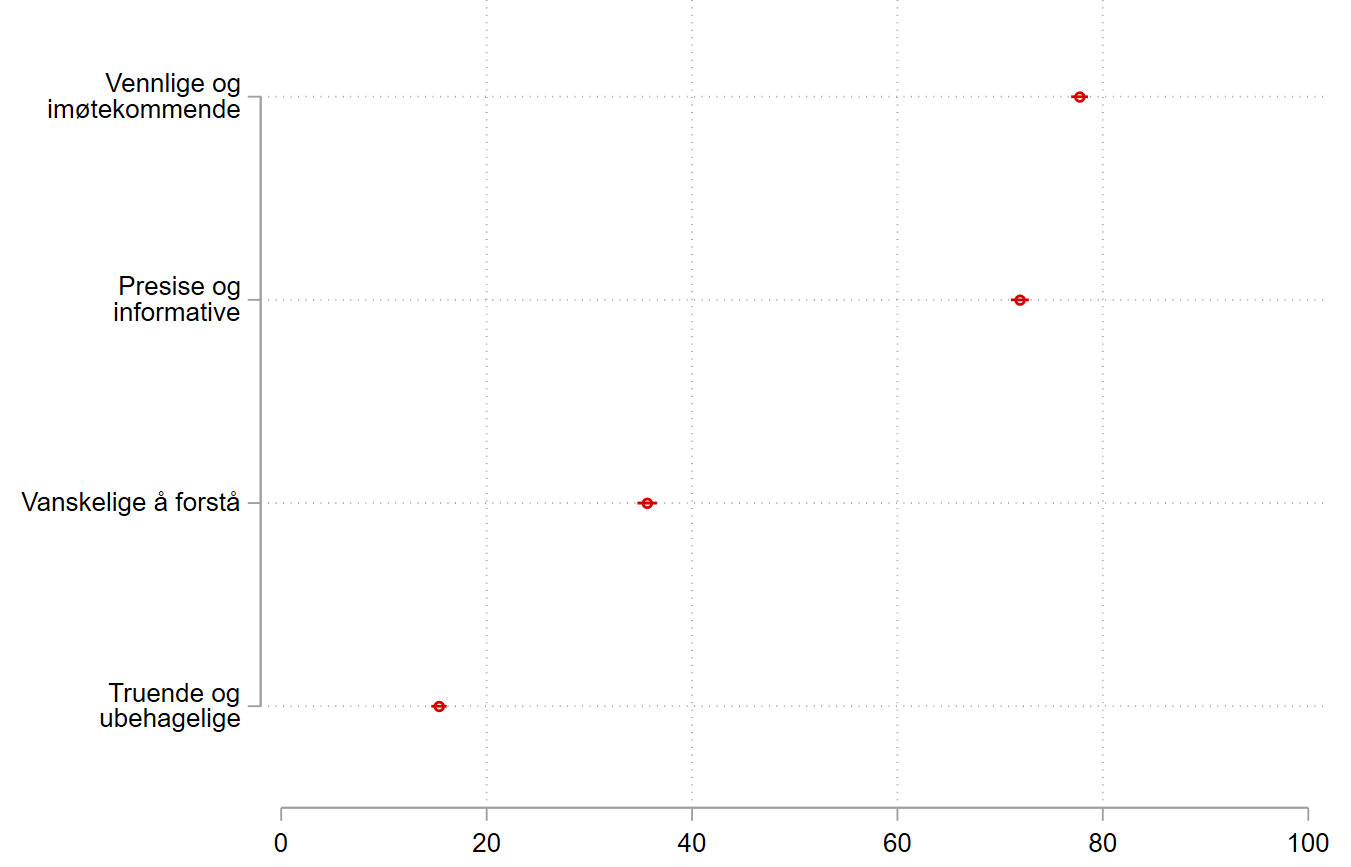 Nytt spørsmål i 2023
Oppmerksomhet om NAVs språk og kommunikasjon i brev og meldinger: Etterlyses mer empati og enklere informasjon (særlig blant unge)
De fleste synes at kommunikasjonen er vennlig/imøtekommende og presis/informativ
Men:
1 av 3 synes at kommunikasjonen er vanskelig å forstå
16 prosent synes den kan være truende og ubehagelig
Opplevelsen av NAVs kommunikasjon har betydning for overordnet tilfredshet, tillit og om man blir møtt med respekt – særlig sistnevnte
Andel som svarer positivt (4-6), med 95 prosent konfidensintervall
Hvem er mest og minst fornøyd med kommunikasjonen?
Samlet opplevelse av NAVs kommunikasjon i brev/meldinger, fordelt på siste søknad
Alderspensjon fornøyd – økonomisk sosialhjelp, barnetrygd, barnebidrag mindre fornøyd
Tilfredsheten samlet sett øker med alderen, men alder gir ikke store utslag når det kontrolleres for andre variabler
Alder har liten betydning for «Vanskelig å forstå»
Lavere byråkratisk kompetanse og utrygg personlig økonomi henger sammen med en mer negativ opplevelse av kommunikasjonen
Utfall på søknaden har sterk sammenheng med synet på kommunikasjonen
De som har fått avslag synes i mindre grad at kommunikasjonen er vennlig/imøtekommende og presis/informativ
Dette gjelder også de som har fått delvis innvilget
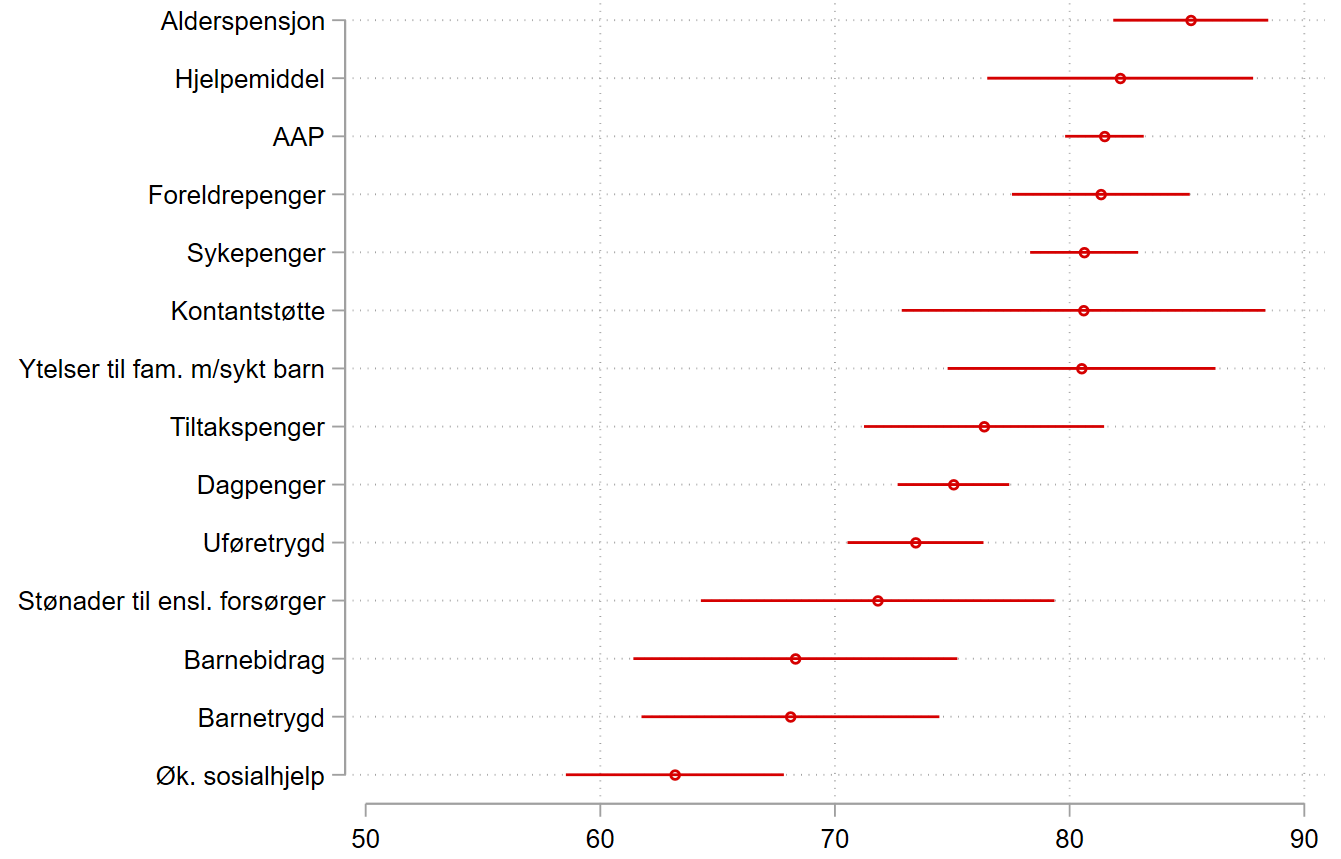 Andel som svarer positivt (4-6), med 95 prosent konfidensintervall.
Ytelser med få respondenter (høyt konfidensintervall) er fjernet fra grafen.
Sammenslått variabel (alfa = 0,63) hvor «Vanskelig å forstå» og «Truende og ubehagelig» er reversert, slik at høy verdi betyr positiv opplevelse for alle fire.
1 av 4 søkere av økonomisk sosialhjelp opplevde kommunikasjonen som truende og ubehagelig
Truende og ubehagelig
Økonomisk sosialhjelp, barnetrygd, enslig forsørger og tiltakspenger synes i større grad at kommunikasjonen var truende og ubehagelig (15-30 prosent)
Unge under 30 år (15-20 prosent) opplever i større grad enn de over 60 år (12-15 prosent) at kommunikasjonen var truende og ubehagelig
Både lavere byråkratisk og digital kompetanse henger sammen med økt tilbøyelighet til å synes at kommunikasjonen var truende og ubehagelig
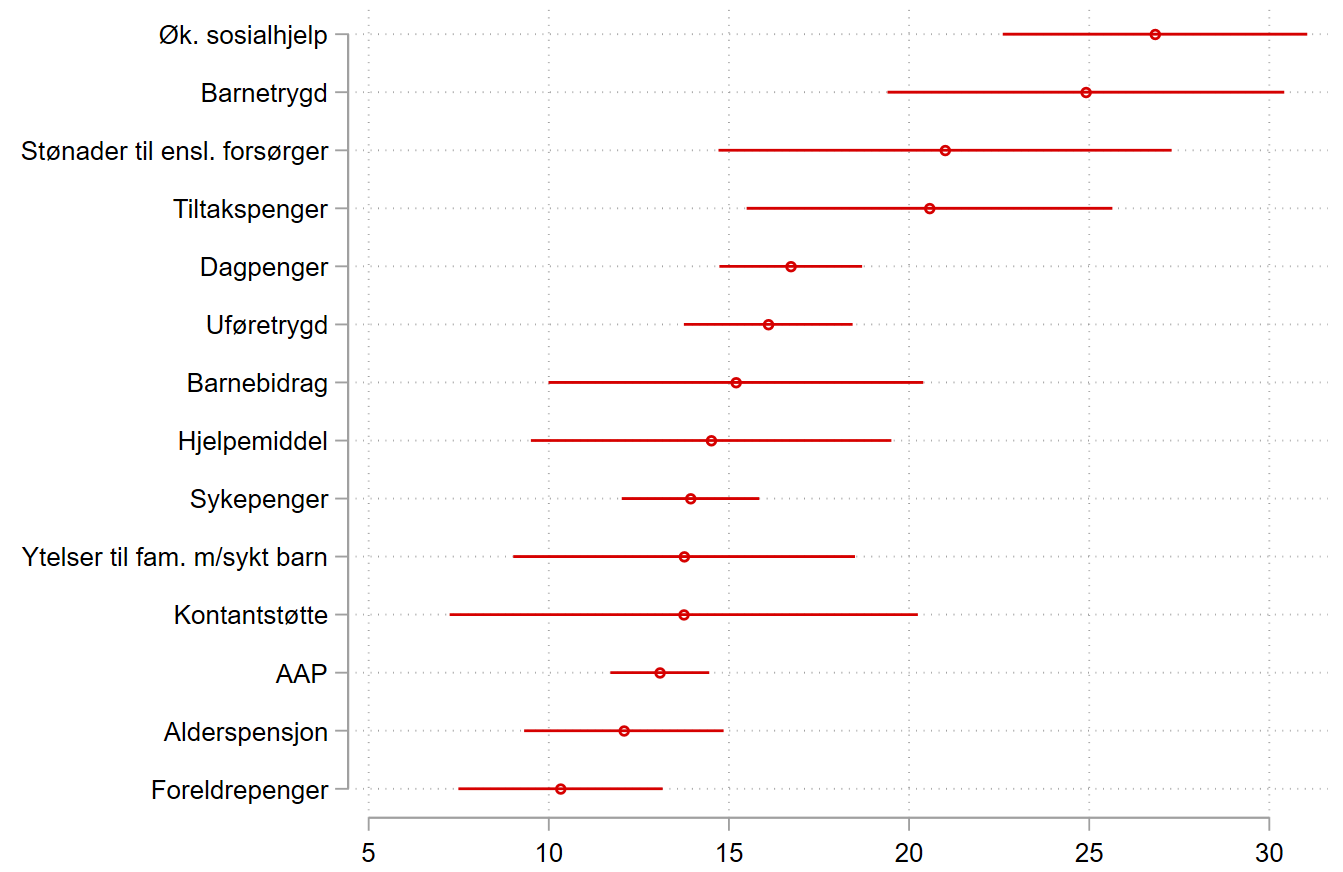 Andel som svarer positivt (4-6), med 95 prosent konfidensintervall
Vedlegg
1. Metodebeskrivelse
2. Populasjon og utvalg
3. Spørreskjema med deskriptiv statistikk
1. Metode
Tilfeldig utvalg av personer som i jan-mars 2023 søkte på en statlig* ytelse, og/eller hadde fått oppfølgingstjeneste i perioden.
Trukket fra NAVs registre til et forvaltningsutvalg og et oppfølgingsutvalg, og undergrupper etter type ytelse/tjeneste (se vedlegg 2)**. 
Innsamling med mål om å oppnå et visst antall respondenter (måltall) for undergrupper (både fylkesvis og etter ytelse/tjeneste.
Totalt 20 670 personer fullførte undersøkelsen. Svarrate på 13 prosent (samme som 2022). 
Vekting (etterstratifisering) av resultatene for å kompensere for mulige skjevheter i utvalget. Vekts mot den totale populasjonen i NAVs registre i jan-mai inneværende år.
Andeler (%) som oppgis i rapporten er andelen som har svart 4-6 på en 6-punktsskala (med mindre annet er nevnt).
I figurer med estimater vises et konfidensintervall på 95 prosent, dvs. sannsynligheten for at resultatet fra utvalget gjelder for hele populasjonen.
* Kommunale ytelser, som økonomisk sosialhjelp, er indirekte representert i undersøkelsen – ved at en del på statlige ytelser også har kommunale ytelser
**Takk til Ola Thune og Stine Renate Otterbekk i Arbeids- og velferdsdirektoratet
2. Populasjon og svarinngang, fordelt på fylke og ytelser/tjeneste*
* Se vedlegg 1. Populasjonstallene kan variere noe fra år til år grunnet endringer i systemer og uttrekksrutiner
** Varighet fra 12 uker
*** Manuelle saker
**** omsorgspenger, pleiepenger, opplæringspenger
***** gjenlevendeytelse, supplerende stønad, ménerstatning
3. Spørreskjema med deskriptiv statistikk
*Angir andel positive på Likertskala (4-6 på skalaen 1-6) og vanlige andeler for kategoriske variabler i prosent
Fritekstfelt
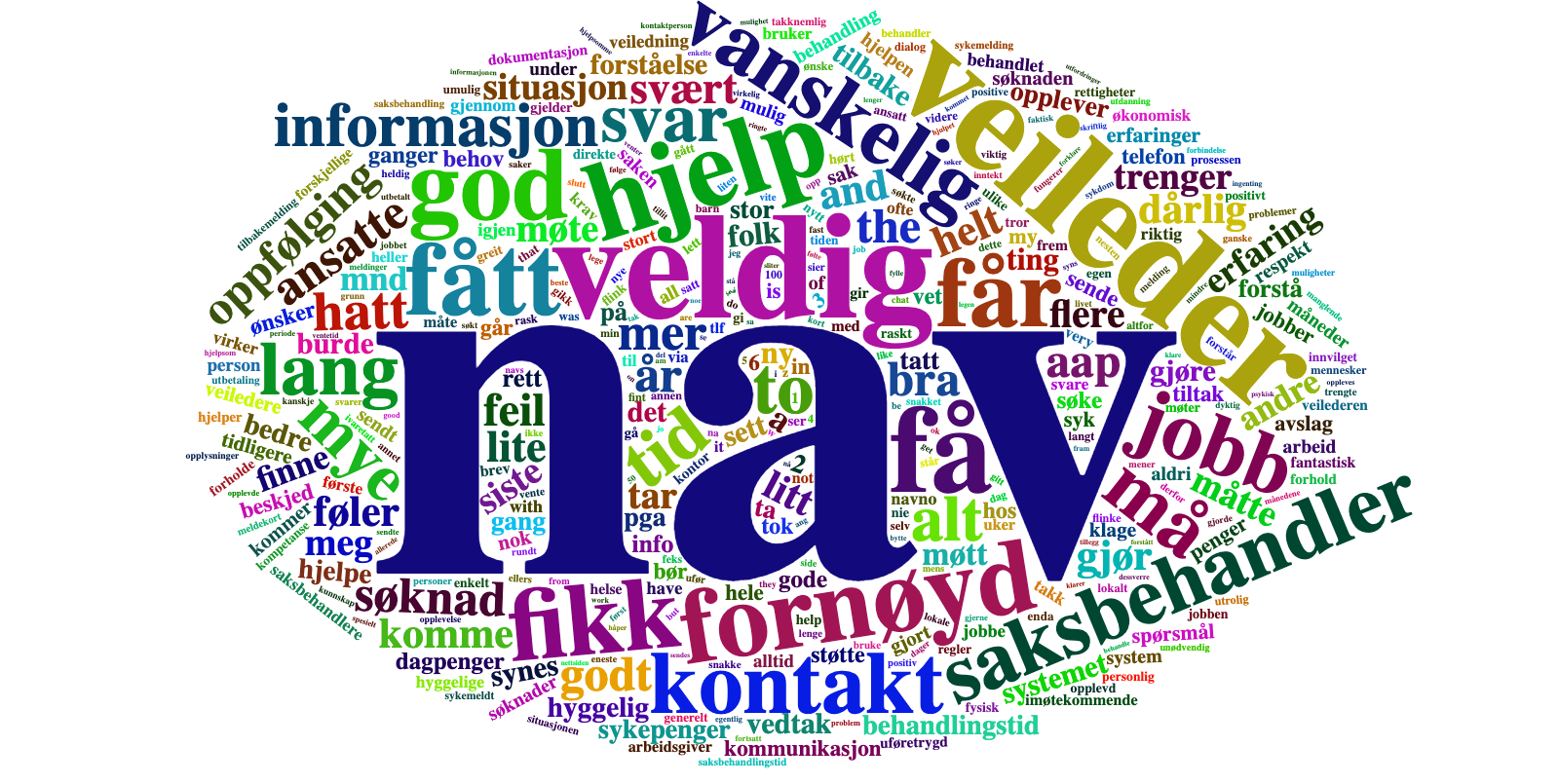 7046 fritekstsvar på spørsmålet
“Har du kommentarer til dine erfaringer med NAV de siste 6 mnd?”

Analysert ved hjelp av følelsesanalyse/sentimentanalyse*
Ordsky (mest brukte ord), N=7046
*Takk til Gard Ringen Høibjerg, Arbeids- og velferdsdirektoratet
Er svarene mest positive eller negative?
Følelsesanalyse basert på et datasett med vektig av ord som positive (+1) og negative (-1). Basert på «sentiment lexicon» fra IFI(UiO).
En overvekt av positive ord. 
Summering av 26132 ord pluss og minus
Flere positivt ladede ord
2566
value     n
1     1 14349
2    -1 11783
1	     -1		1       1		      -1
Positivt overrasket. Fått hjelp, tatt på alvor. Møtt av medmennesker
100206: resultat +1
[Speaker Notes: Tilgang til sentiment lexicon:https://www.mn.uio.no/ifi/english/research/projects/sant/ link videre til github

Kode:
#importere følelser
feels <- read.xlsx("/Users/gardhoibjerg/Library/CloudStorage/OneDrive-NAV/prosjekter/Tillitsreform/POstits/Tillit postits/feels.xlsx")

feels1 <- tt_tokens
head(feels1)
head(feels)
#regne ut total følelsesscore, pluss eller minus ----.
#alle følelser -----
feels1$word <- tolower(feels1$word)


#slå sammen følelsesdata med ord fra datasettet
feels1
t <- merge(feels1,feels,by="word",all.x=TRUE,all.y=TRUE) 

t[is.na(t)] <- 0

#tar vekk alle følelsesord som ikke er tilknyttet ord i datassettet)
t <- t %>% filter(AlopenummerM1 != "0")
t <- t %>% filter(value!= "0")

#sitter igjen med 29889 ord med tilknyttet følelsesverdi positiv (1) eller negativ (-1)
sum(t$value)]
Sammenhenger mellom ord
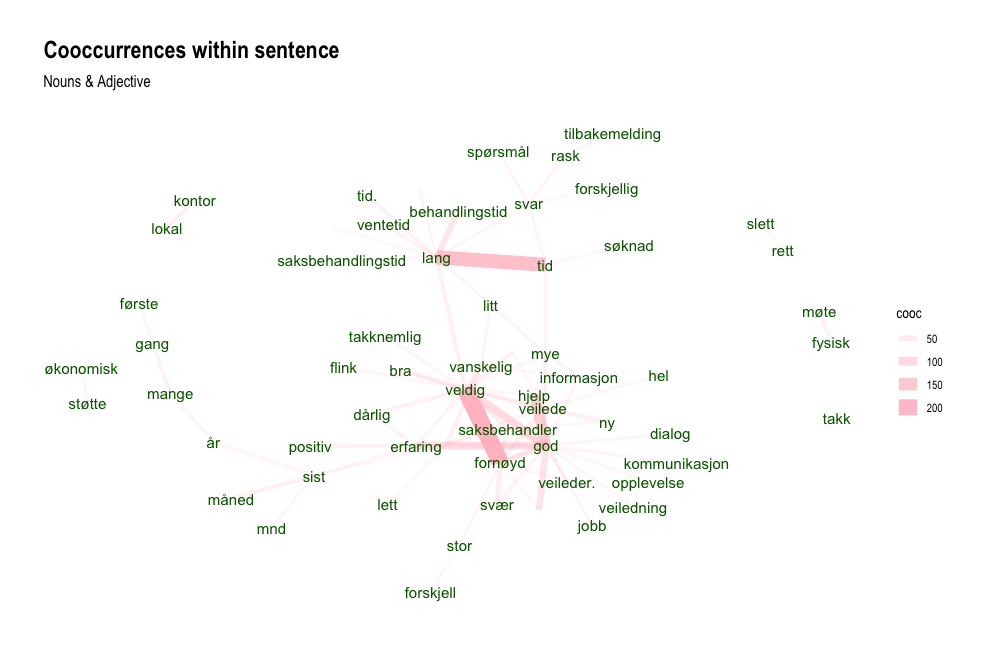 Ofte nevnt sammen:
Lang ventetid/behandlingstid på søknader
Fornøyd med hjelp fra saksbehandler/veileder
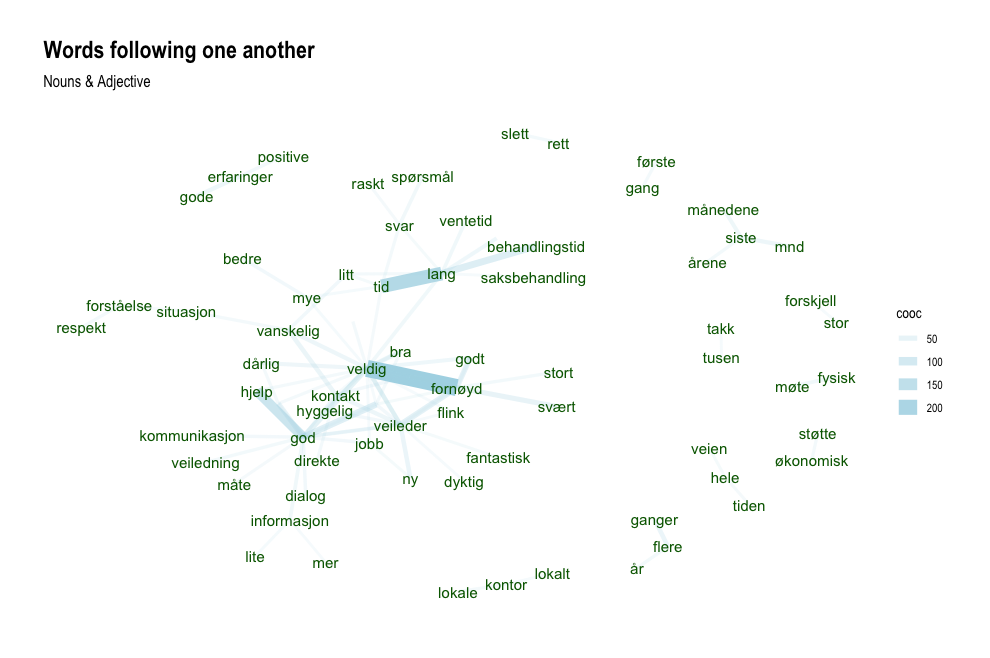 [Speaker Notes: #samme ord i setning alt iikke bare noun adj
x <- x %>% filter(token != "nav")
cooc <- cooccurrence(x = subset(x), 
                     term = "token", 
                     group = c("doc_id", "paragraph_id", "sentence_id"))
head(cooc)

wordnetwork <- head(cooc, 100)
wordnetwork <- graph_from_data_frame(wordnetwork)
ggraph(wordnetwork, layout = "fr") +
  geom_edge_link(aes(width = cooc, edge_alpha = cooc), edge_colour = "pink") +
  geom_node_text(aes(label = name), col = "darkgreen", size = 4, check_overlap = TRUE) +
  theme_graph(base_family = "Arial Narrow") +
  theme(legend.position = "right") +
  labs(title = "Cooccurrences within sentence", subtitle = "Nouns & Adjective")]
«Veiledning» omtales oftest positivt, «klage» oftest negativt
Følelsesanalyse basert på utvalgte temaene / nøkkelord
Tilfredshet
«nav har dekket alle mine behov de siste seks måneder på en tilfredsstillende måte»
							- anonym respondent
	
«har stilt samme spørsmål 4 ganger, men nav unnlater å svare på det. det er svært frustrerende og utilfredsstillende»
							- anonym respondent
Tillit
«rask og hyggelig tilbakemelding fra veileder. får støtte jeg trenger. føler gjensidig tillitt»
									- anonym respondent

«problemet er ikke de ansatte, men systemet og regelverket. når man er syk er det utmattende og skaper mye usikkerhet. man må vente lenge på sykepenger som skaper stor utrygghet. det finnes få rettigheter for selvstendig næringsdrivende og frilansere noe som gjør at de er en sårbar gruppe. nav er ikke behjelpelig til å støtte disse. (…) nav gjør generelt livet mitt stressende og vanskelig. de ansatte i nav gjør som regel sitt beste med det de har, men noen har lite tillit til brukerne.»
									- anonym respondent
Respekt
«svært fornøyd, jeg har blitt behandlet med respekt og har fått den informasjonen jeg trengte.» 
								- anonym respondent

«vennlig saksbehandler. blir møtt med respekt. god forståelse for min situasjon»
								- anonym respondent

«lav kompetanse hos veileder. dårlig språk. i vedtak og lign. brev fra nav er det fokus på trusler, ikke ordlyd med respekt.»
								- anonym respondent

«imponert over respekten jeg ble vist i møte med saksbehandler! har etter det markedsført nav støtteordning for etablering av egen bedrift, til andre startup som er i oppstartfasen.»
								- anonym respondent
Tilgjengelighet
«ikke tilgjengelig, dårlig informasjon, avslag på feil grunnlag.»
								- anonym respondent

«utilgjengelig, tomme løfter, lang ventetid, dårlig informasjon»
								- anonym respondent

«umulig å få kontakt med nav. tilgjengelig to timer i uka.»
								- anonym respondent
Språk
«generelt mye bedre nettsider, språk og tekniske løsninger enn for noen år siden»

«uforståelig saksbehandlerspråk. dårlig kommunikasjon innad i nav. opplevelse av at jeg må kunne regler og utregninger, at jeg er ansvarlig for at alt går riktig for seg.»

«vanskelig/dårlig semantisk uforståelig språk i brev. ikke en tillitsbasert, føler meg som en svindler som skal avsløres. krav om dokumentasjon følges opp med nye krav til dokumentasjon»

«gjerne mer lett lest språk på nav.no og i papirer.
								- anonym respondent
Veiledning
«er veldig fornøy med veileder og føler hun tar meg med mine begrensninger på alvor»
								 - anonym respondent

«fantastisk oppfølging av min veileder mens jeg var alvorlig syk! tusen takk!»
								- anonym respondent

«ulik kunnskap mellom rådgivere. ulik regelverkforståelse/ ulikt hva de har kunnskap om noe som påvirker veiledning som gis. dette kan få alvorlige konsekvenser hvis en tar feil valg på bakgrunn av feil informasjon.»
							 	 - anonym respondent

«Dårlig oppfølging. ingen beskjed om ny veileder. forskjellige svar på samme sak»
								 - anonym respondent
AAP
«stadig nye veilledere.|virker litt mistenksomme. de tok kontakt når jeg hadde vært syk i 9 mnd og bad meg søke aap - det var bra.»

«skulle gjerne hatt kommentarfelt ved aap meldekort så man fylle inn feks forskjellige jobb dager, om man har flere jobber»

«silotenkning. ved overgang fra aap til alderspensjon virker det ikke som de respektive avdelingene kommuniserer med hverandre.»

«pengene en mottar ,aap, er ikke nok til å delta i sosiale tilstelninger. og en blir isolert.»

«lever stadig med trusselen at jeg skal bli fratatt aap til høsten.|har ikke fått annen info enn at aap forsvinner og det er frustrerende her jeg sitter under behandling.»

«veldig dramatisk at nav plutselig kuttet aap-støtten min uten noe forvarsel.»
Om undersøkelsen
«Denne undersøkelsen er frivillig, står det. Men hvorfor purring? Denne er mitt eneste negative opplevelse i møte m nav»

«Denne undersøkelsen burde kommet for flere år siden. Da hadde det kommet ett mere grundig helhetlig vurdering.»

«Jeg frykter vel at det kun er såkalte «ressurspersoner» som svarer på denne undersøkelsen»

«Jeg har ikke hatt noe som helst med nav å gjøre de siste 6 månedene, syntes det er rart at jeg får denne spørreundersøkelsen.»

«Send disse undersøkelsene på et annet sted enn Digipost»

«Vanskelig å gi generelle svar på spørsmål om høyst individuelle utfordringer. Det gjelder alle slags meningsmålinger! Redd for at egne svar uansett tolkes til fordel for den som har bestilt undersøkelsen.»
Vedlegg til kap. 5 – flere livsutfordringer
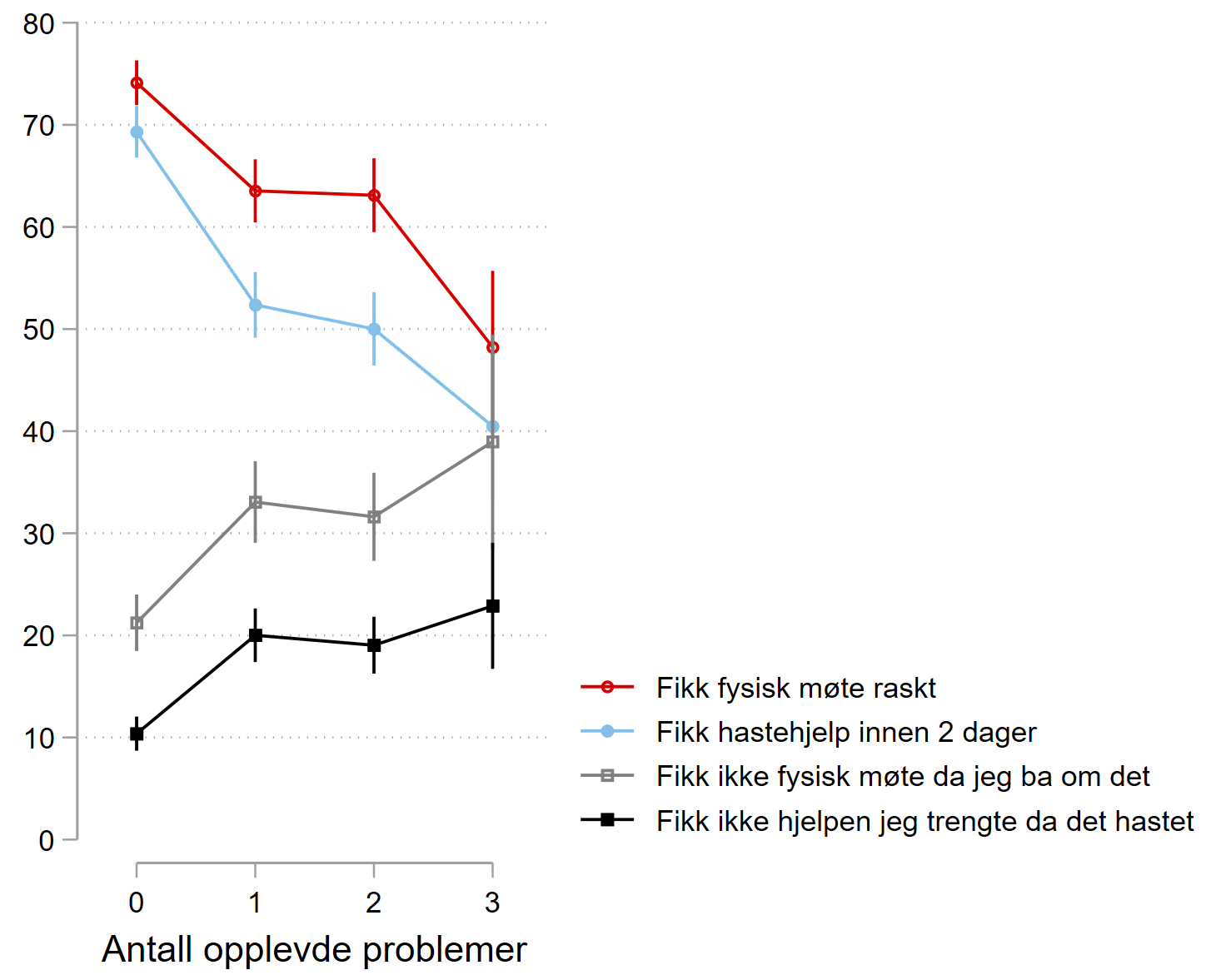 Vedlegg til kap. 5 – flere livsutfordringer
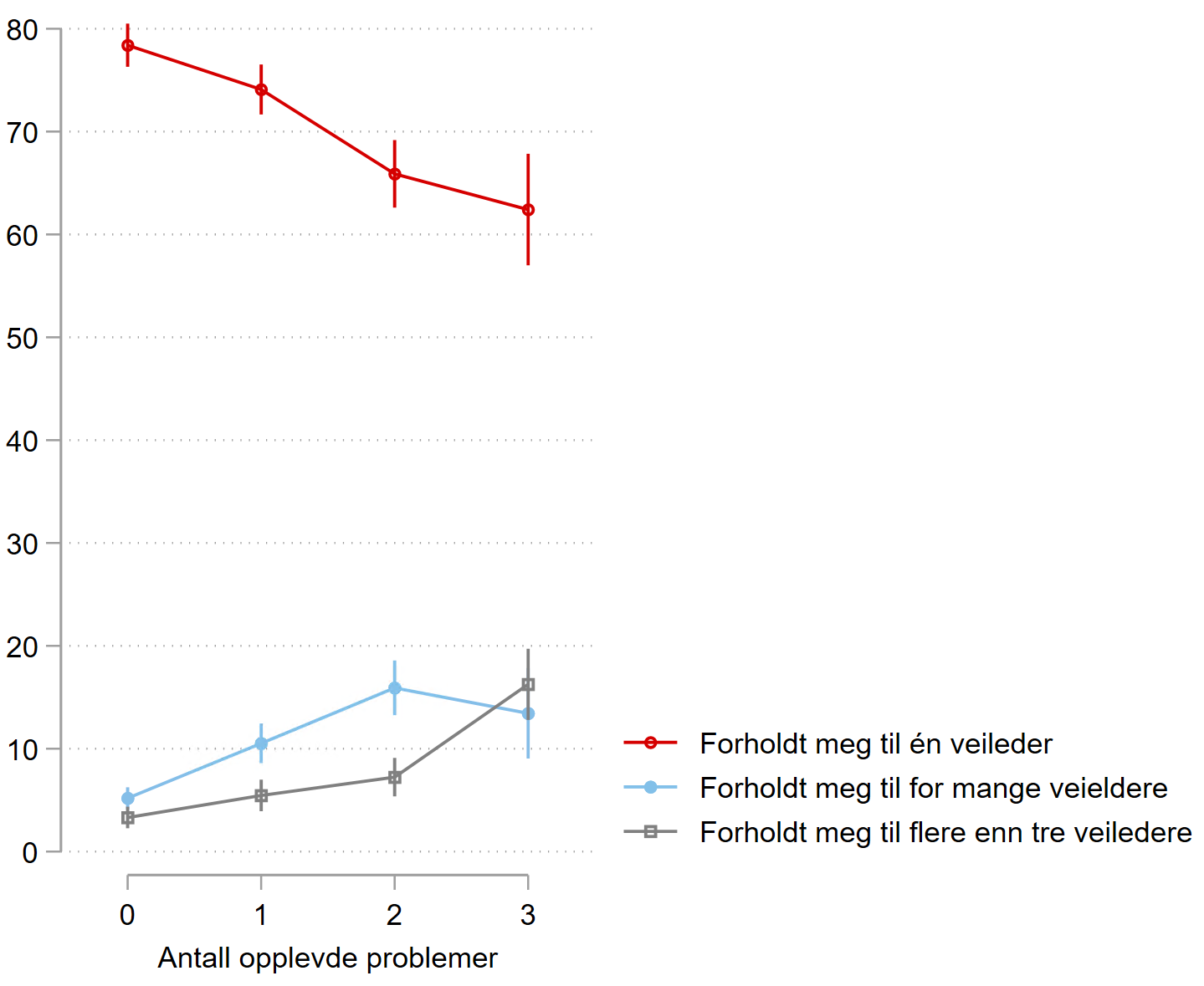 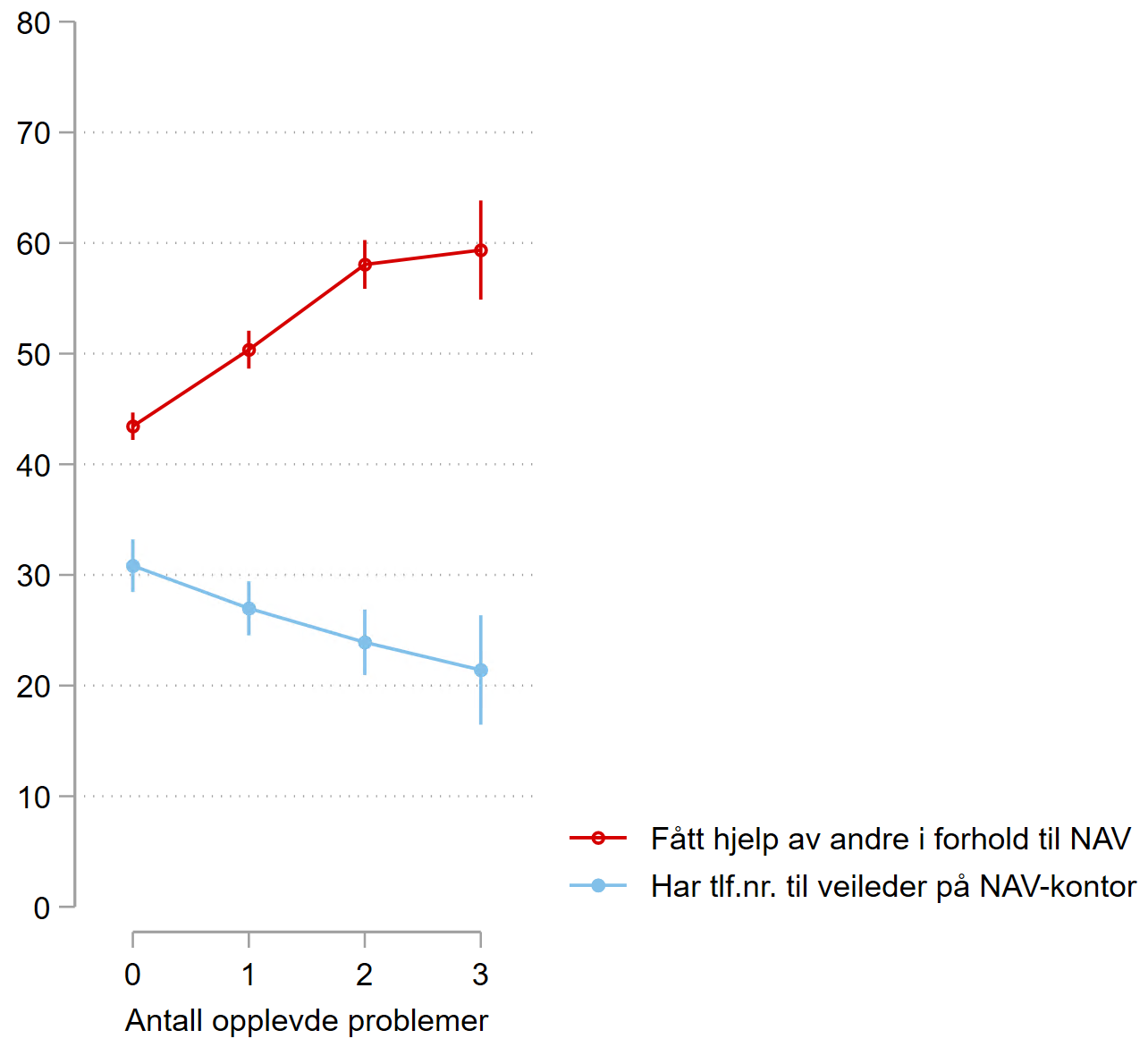 Kap 5: Figurer med kontroll for alder og type ytelse
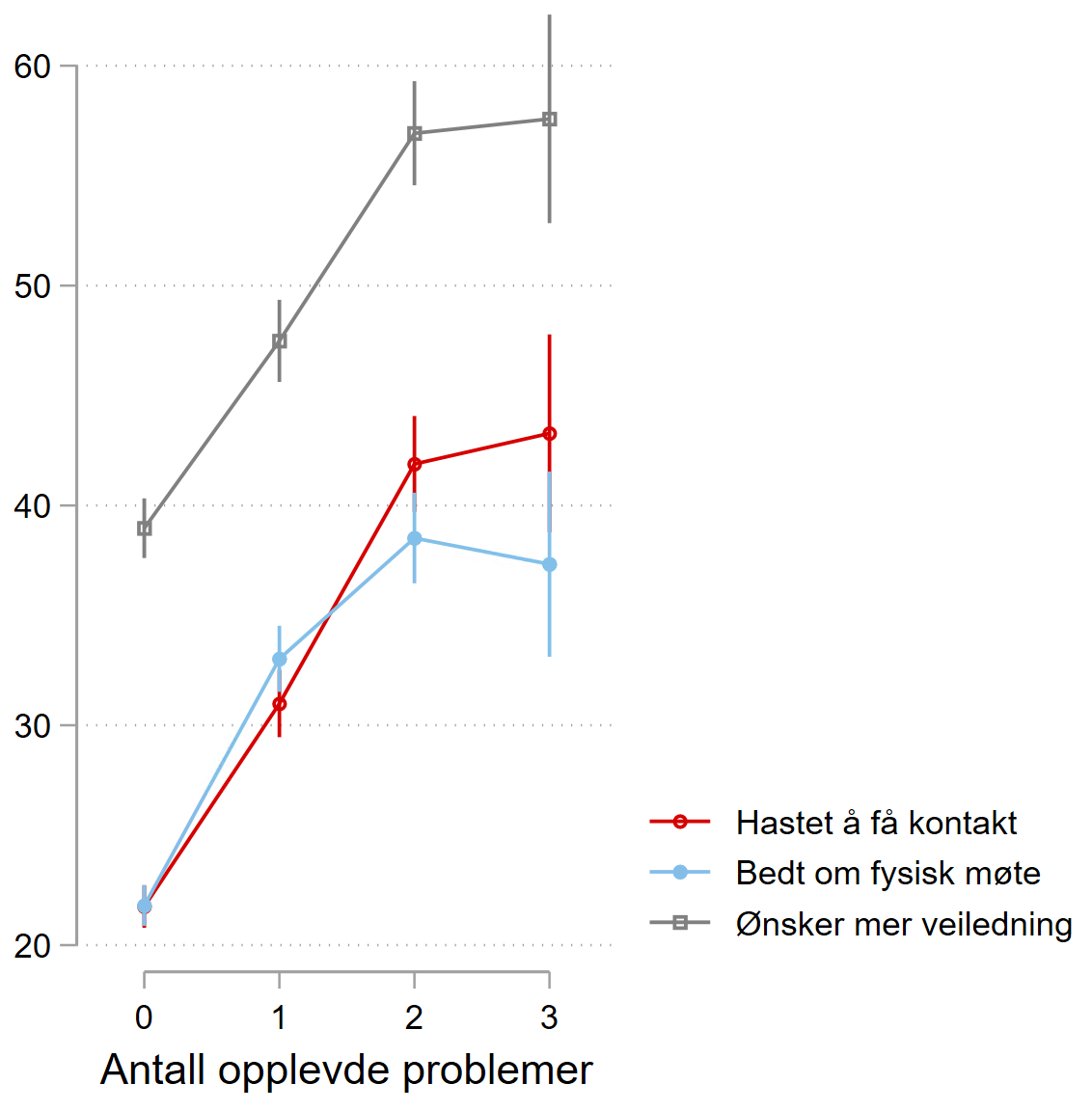 (kontrollert for alder og ytelse)
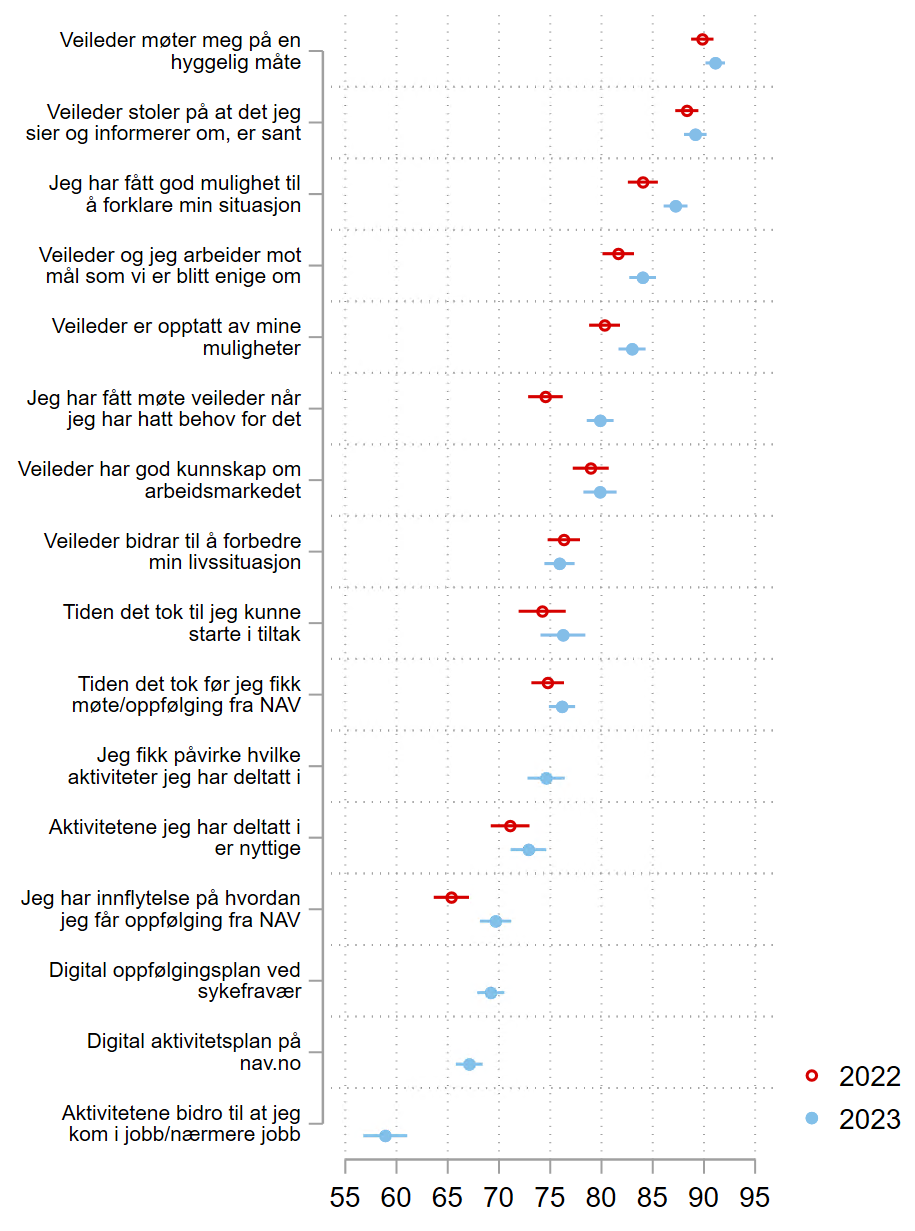 Tilfredshet med veiledning
Tilfredshet og Tillit til NAV for de over/under 30 år
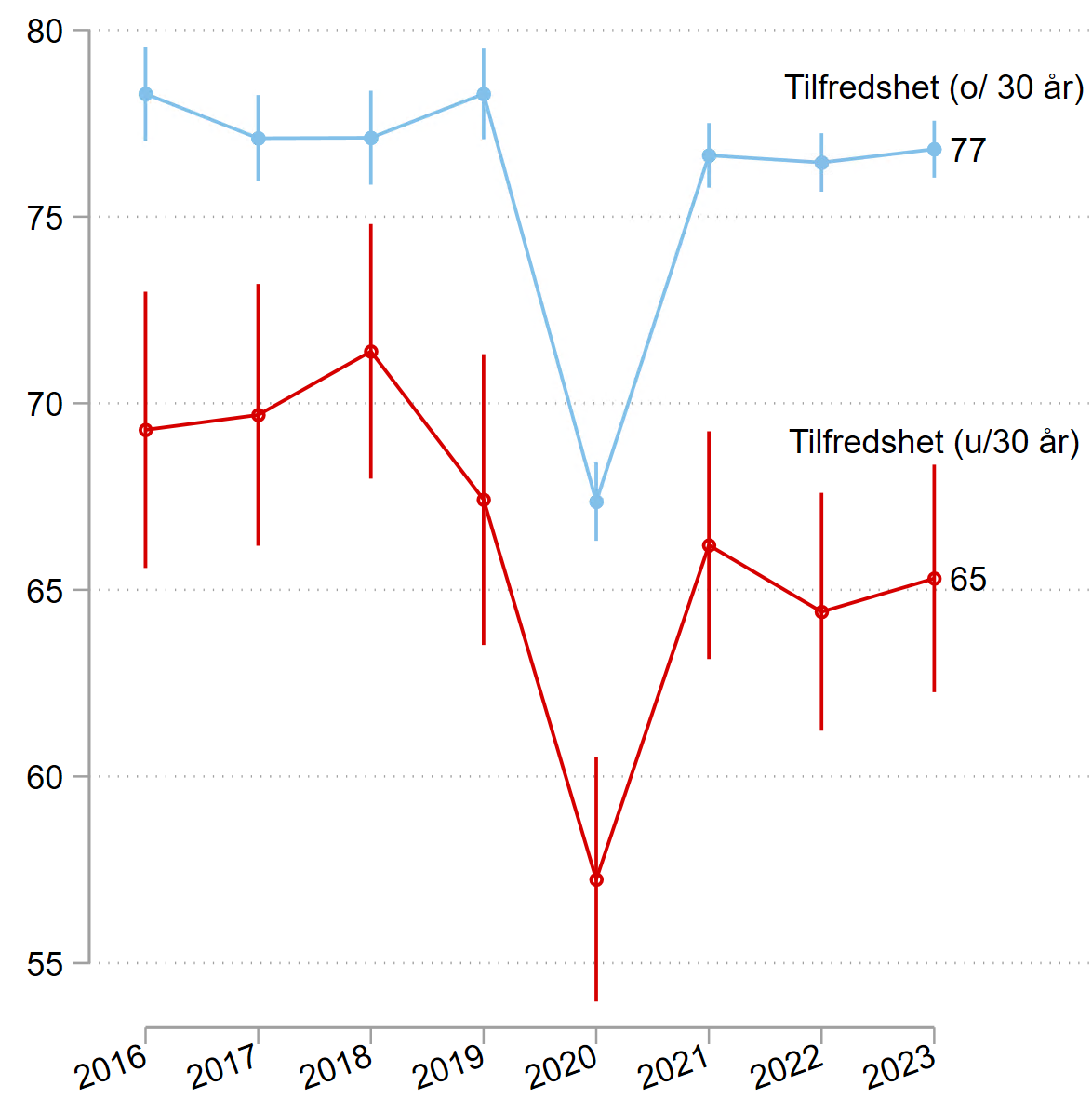 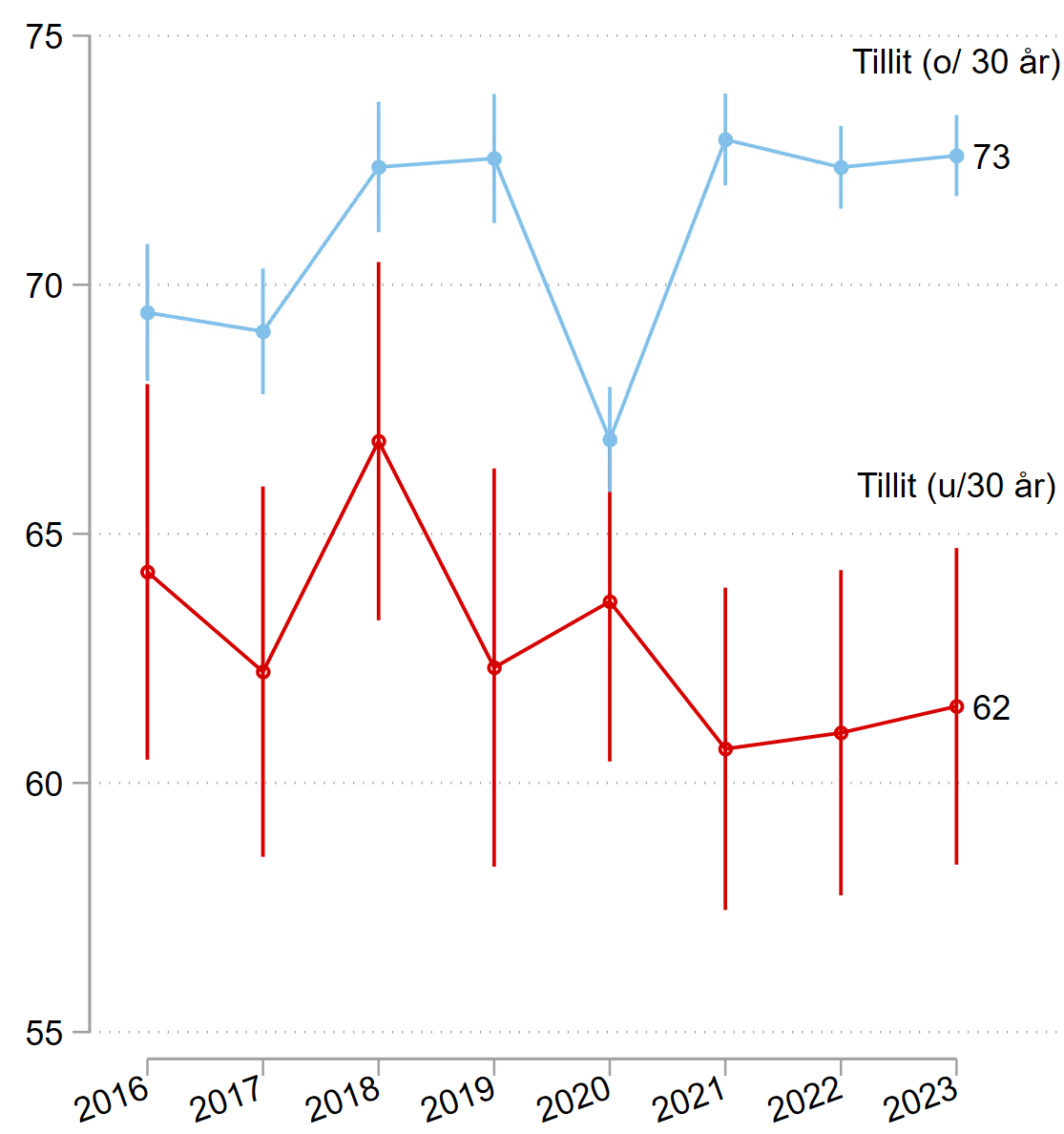 Vedlegg til kap. 7 – språk og kommunikasjon i forbindelse med søknader
Tilfredsheten med kommunikasjonen samlet sett stiger med alderen
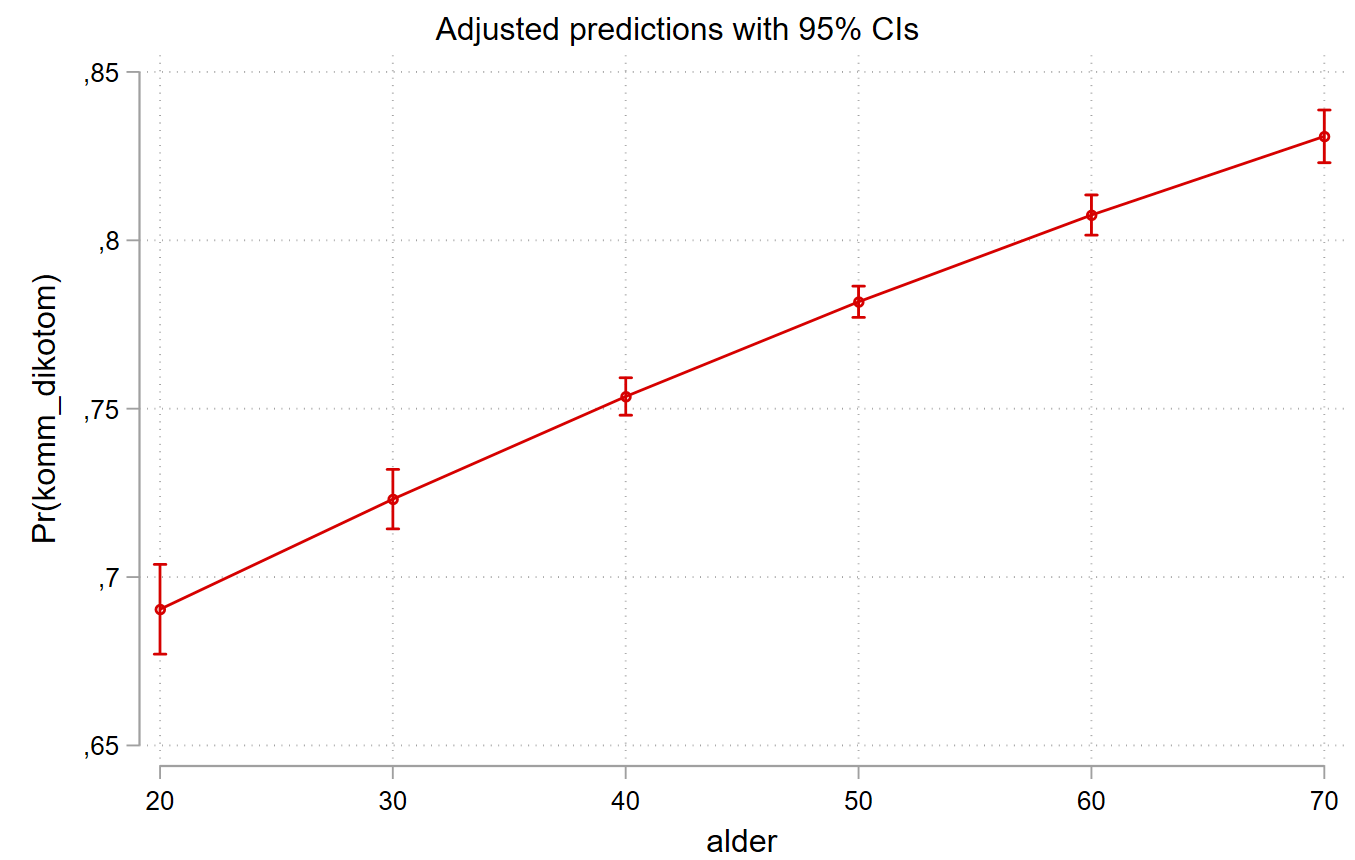 Andeler i ulike aldersgrupper som svarer positivt (4-6), med 95 prosent konfidensintervall. Sammenslått variabel (alfa = 0,63) hvor «Vanskelig å forstå» og «Truende og ubehagelig» er reversert, slik at høy verdi betyr positiv opplevelse for alle fire.
Vedlegg til kap. 7 – språk og kommunikasjon i forbindelse med søknader
Alder har liten betydning for om man synes at kommunikasjonen er vanskelig å forstå
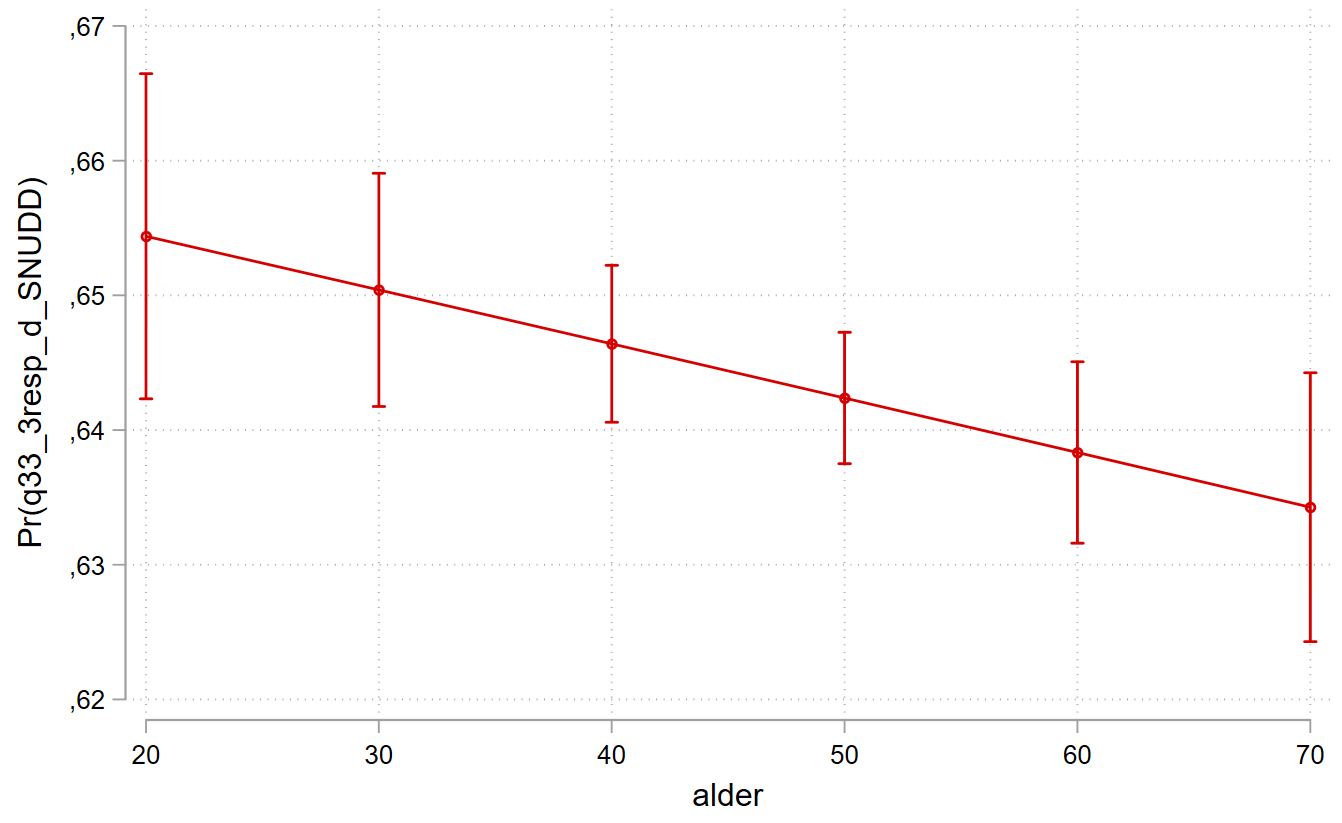 Andeler i ulike aldersgrupper som svarer positivt (4-6), med 95 prosent konfidensintervall.
Vedlegg til kap. 7 – språk og kommunikasjon i forbindelse med søknader
Lavere byråkratisk kompetanse, utrygg økonomi og ikke innvilget søknad henger sammen med en mer negativ opplevelse av kommunikasjonen
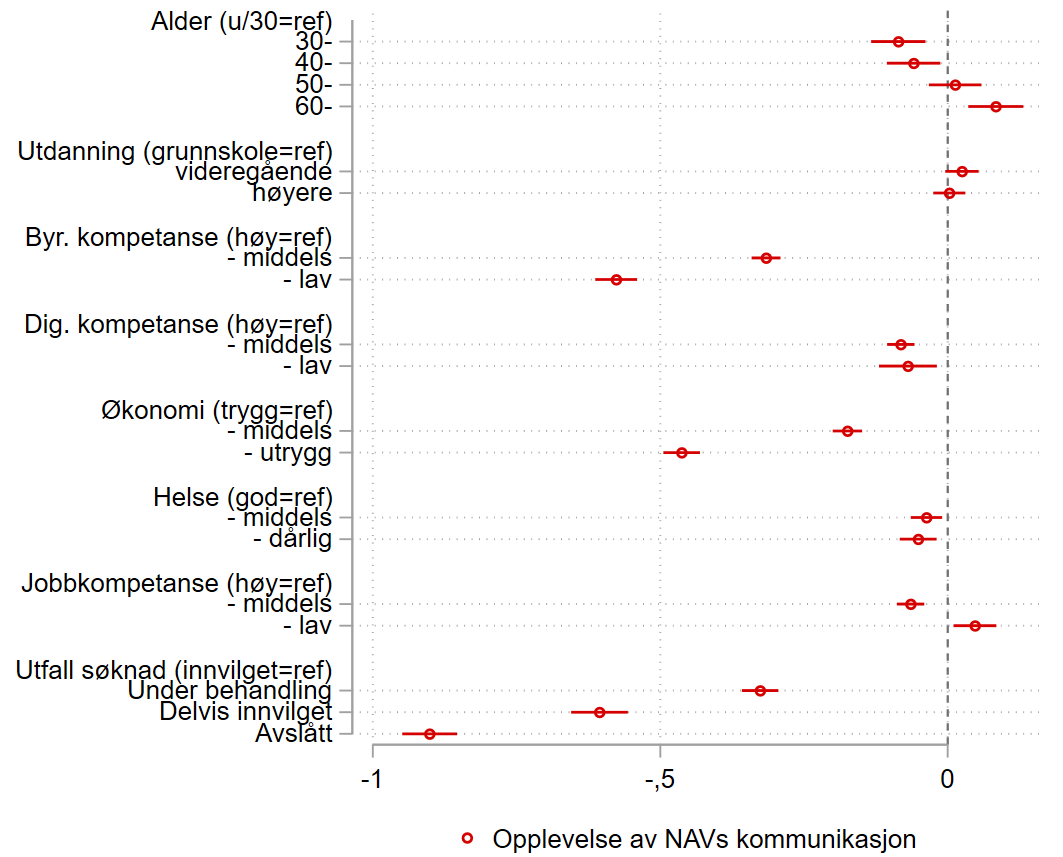 Tilfredshet med kommunikasjon samlet sett, etter kjennetegn. Regresjonskoeffisienter med 95% konfidensintervall (kontrollert for mottatt ytelse/tjeneste)
Vedlegg til kap. 7 – språk og kommunikasjon i forbindelse med søknader
Særlig lavere byråkratisk og digital kompetanse og ikke innvilget søknad henger sammen med økt tilbøyelighet til å synes at kommunikasjonen var truende og ubehagelig
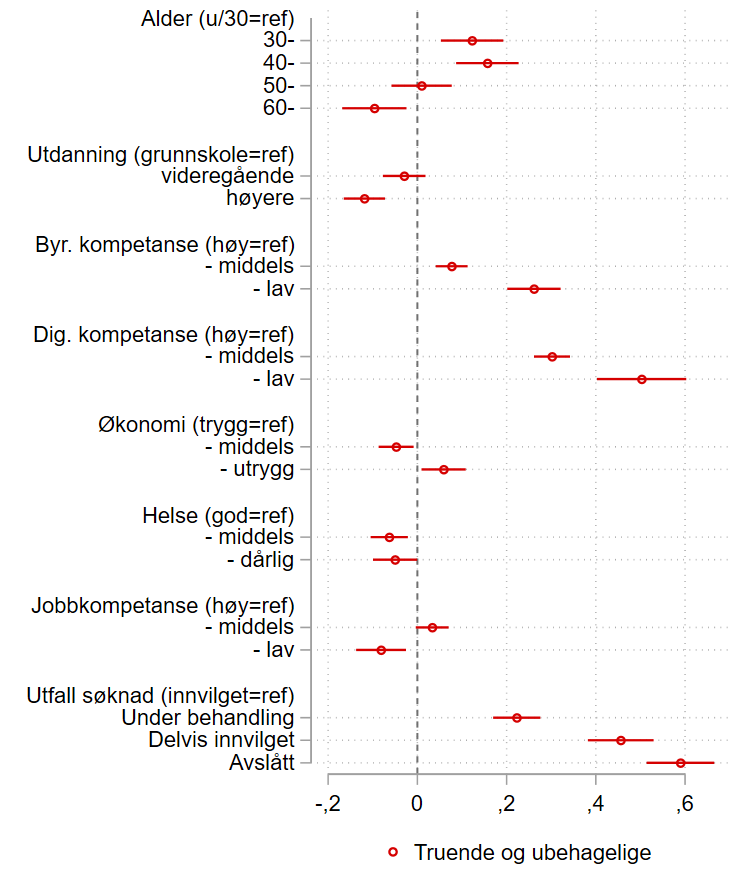 Vurdering av kommunikasjon: «Truende og ubehagelig», etter kjennetegn. Regresjonskoeffisienter med 95% konfidensintervall (kontrollert for mottatt ytelse/tjeneste)
Vedlegg til kap. 7 – språk og kommunikasjon i forbindelse med søknader
Opplevelsen av NAVs kommunikasjon har betydning for overordnet tilfredshet, tillit og om man blir møtt med respekt – særlig sistnevnte
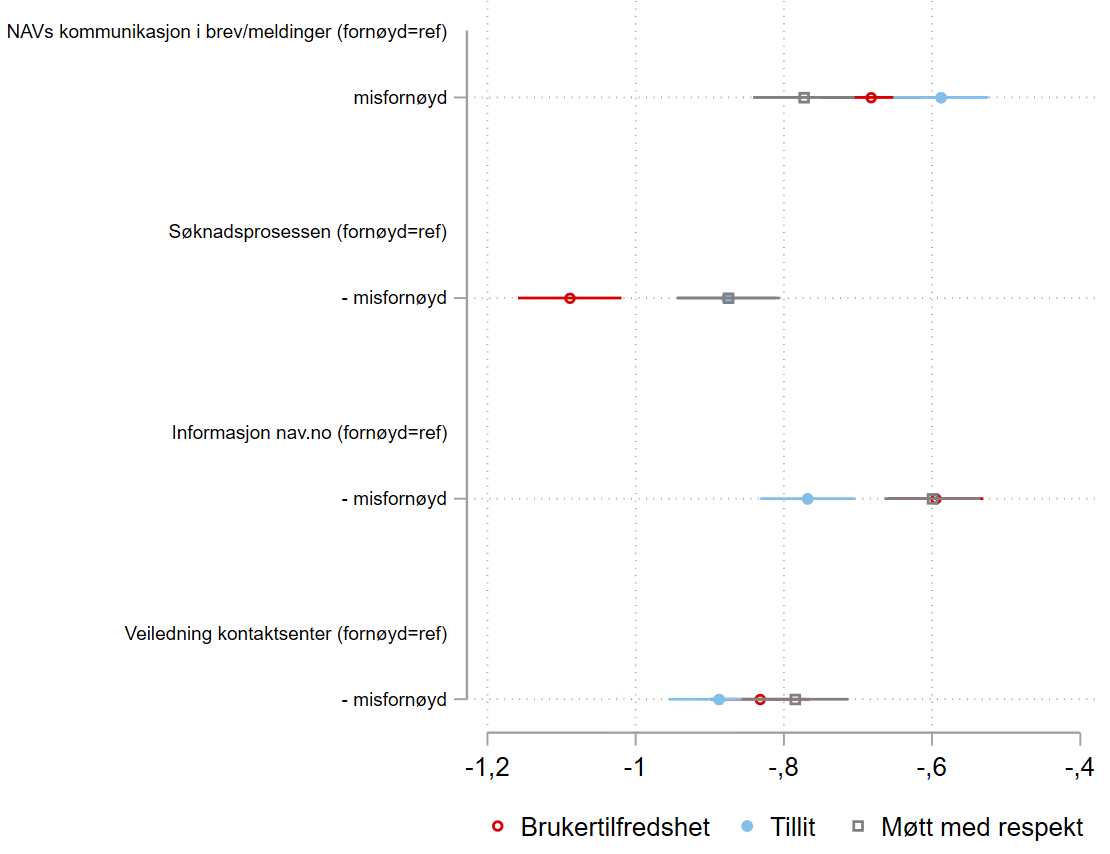 Betydningen av opplevelsen av NAVs kommunikasjon (sammenslått variabel). Regresjonskoeffisienter med 95% konfidensintervall (kontrollert for mottatt ytelse/tjeneste)